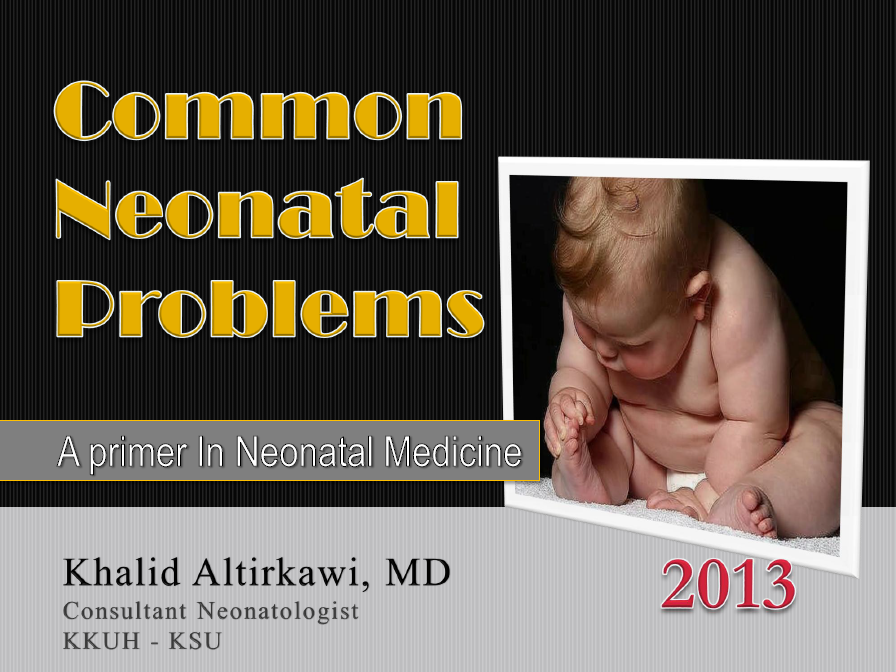 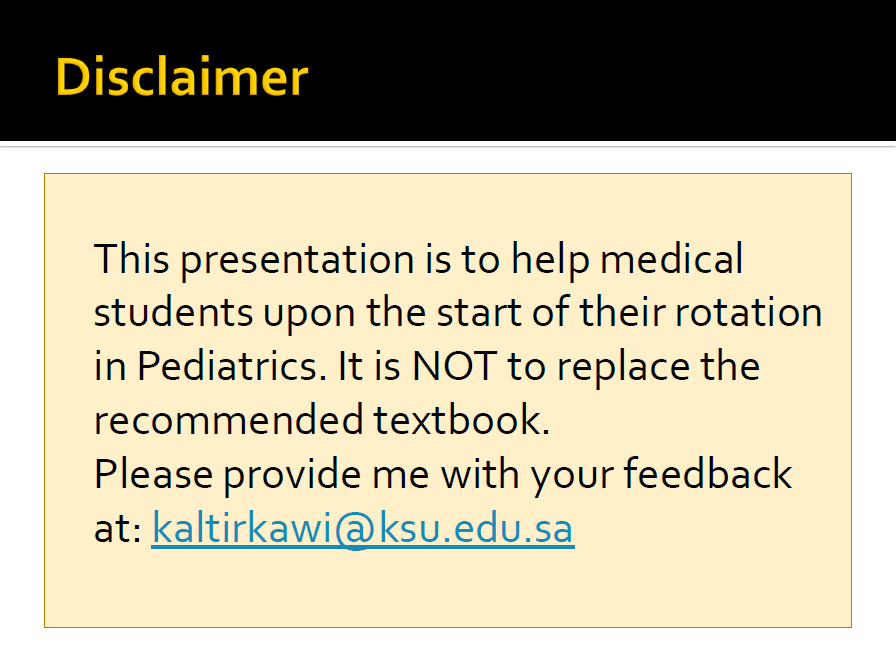 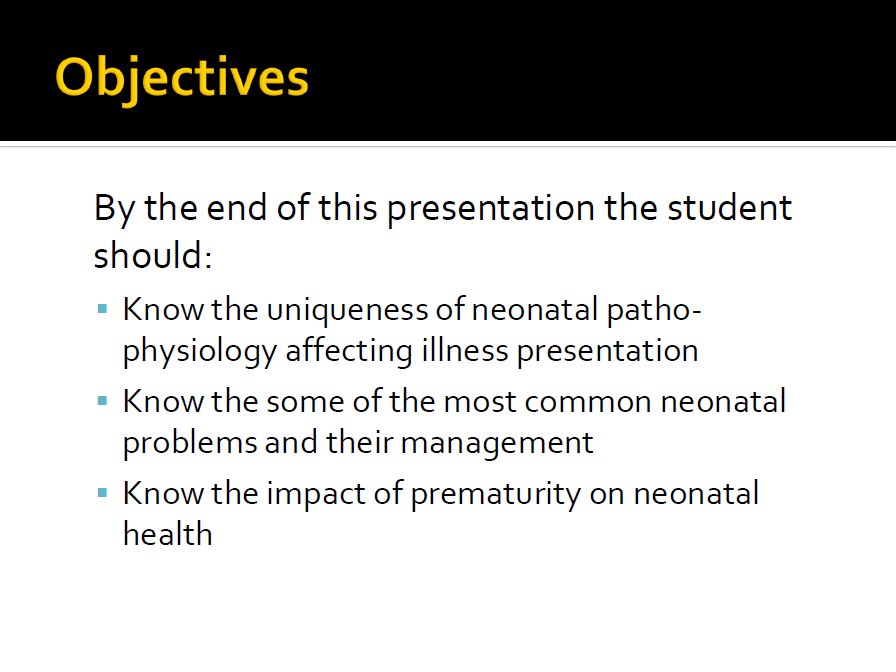 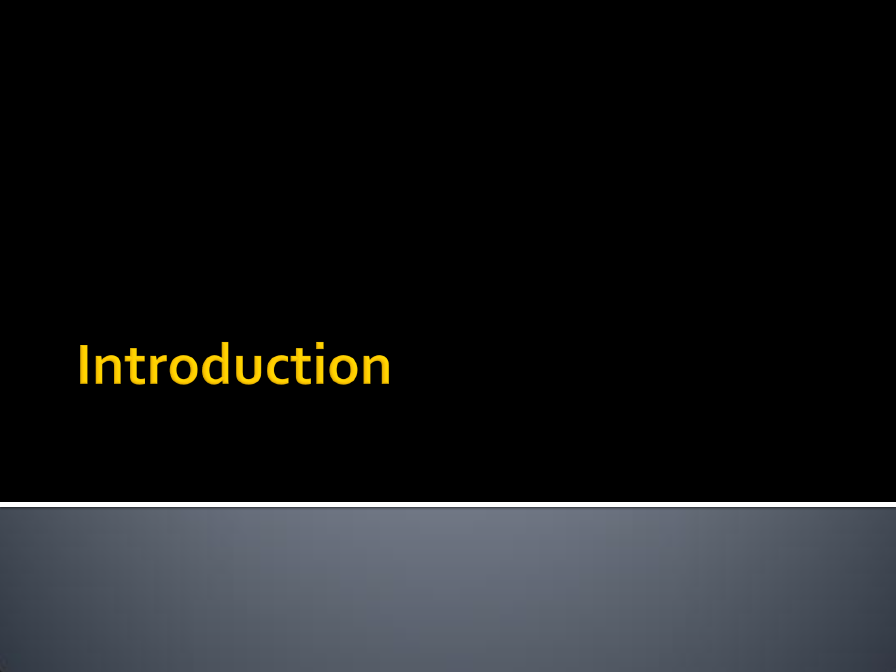 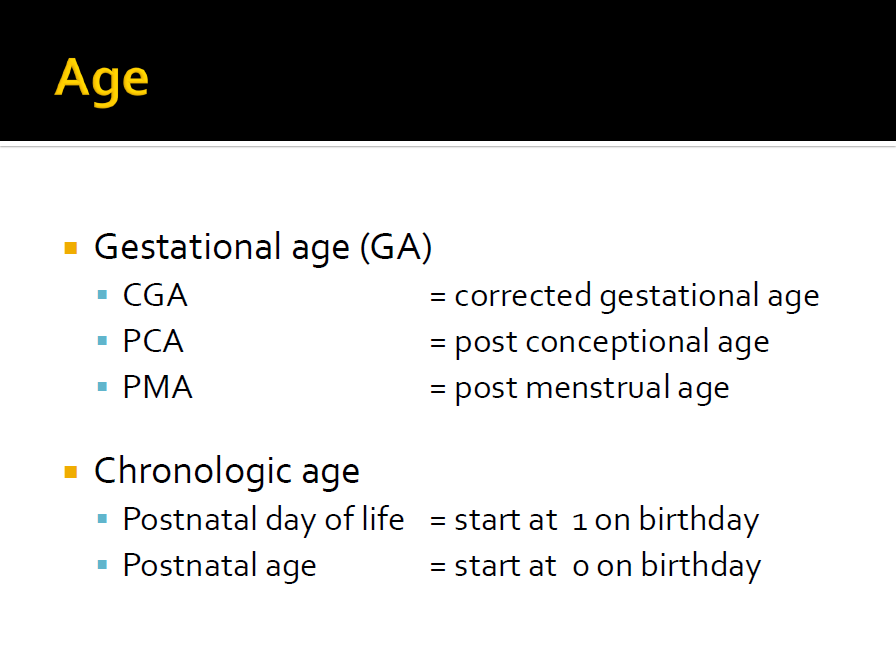 NB : CGA : is gestational age + age ( in weeks ) outside the uterus
PCA : from conception التلقيح time to the present time ( accurate only in IVF ) PMA : from last menstruation to the present
NB : post natal day of life :Birthday is day 1
Postnatal age : Birthday is day 0
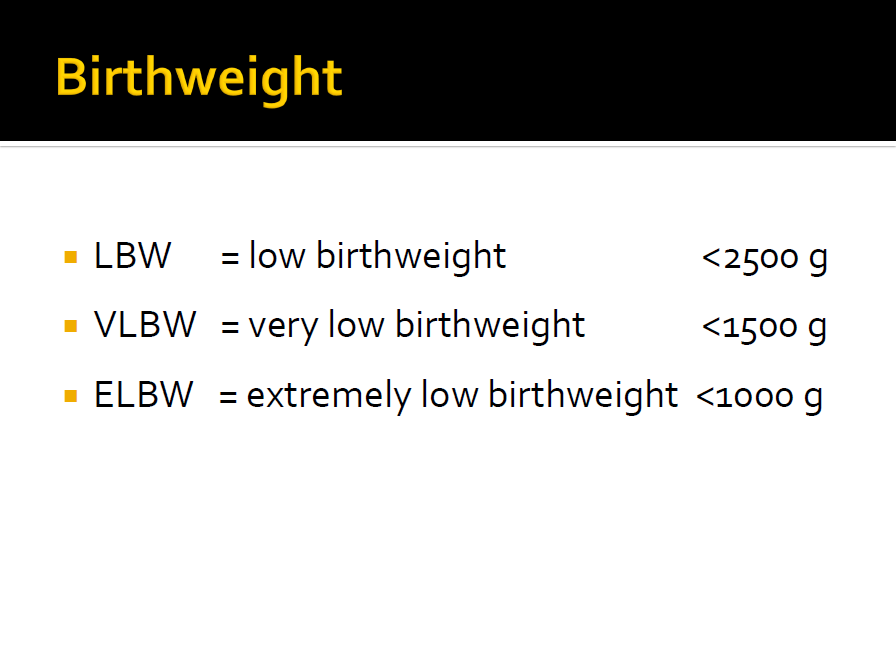 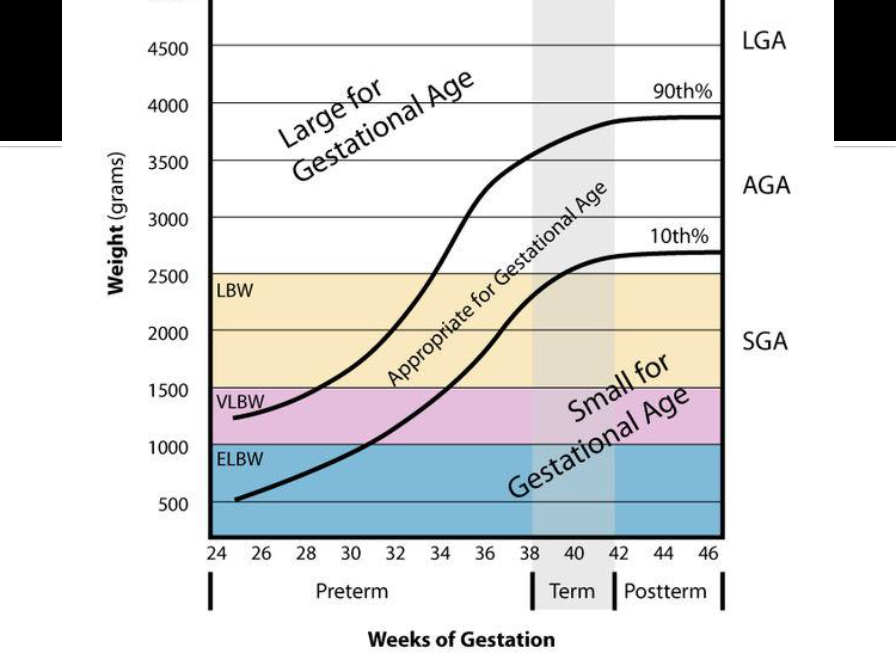 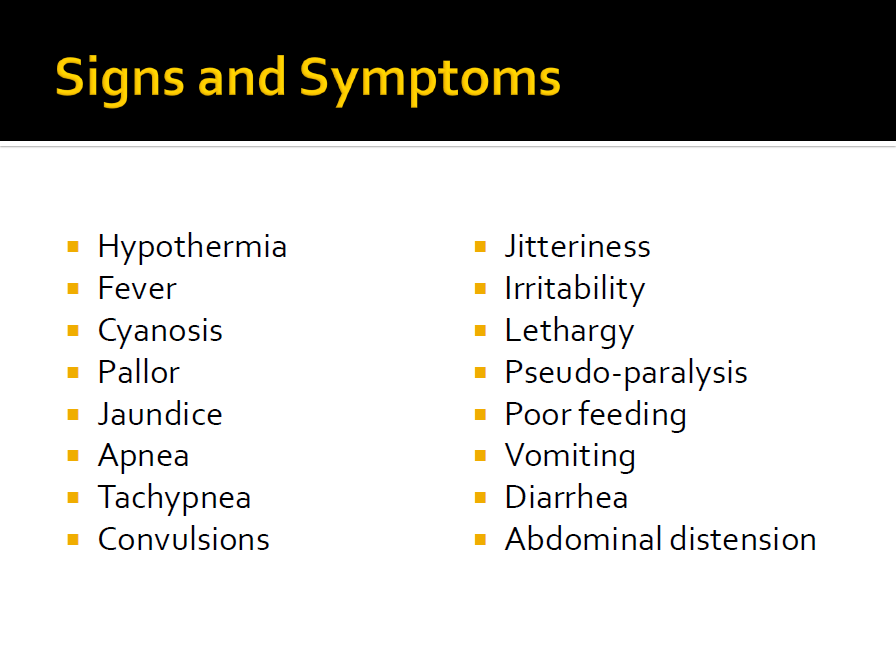 Of neonatal problems
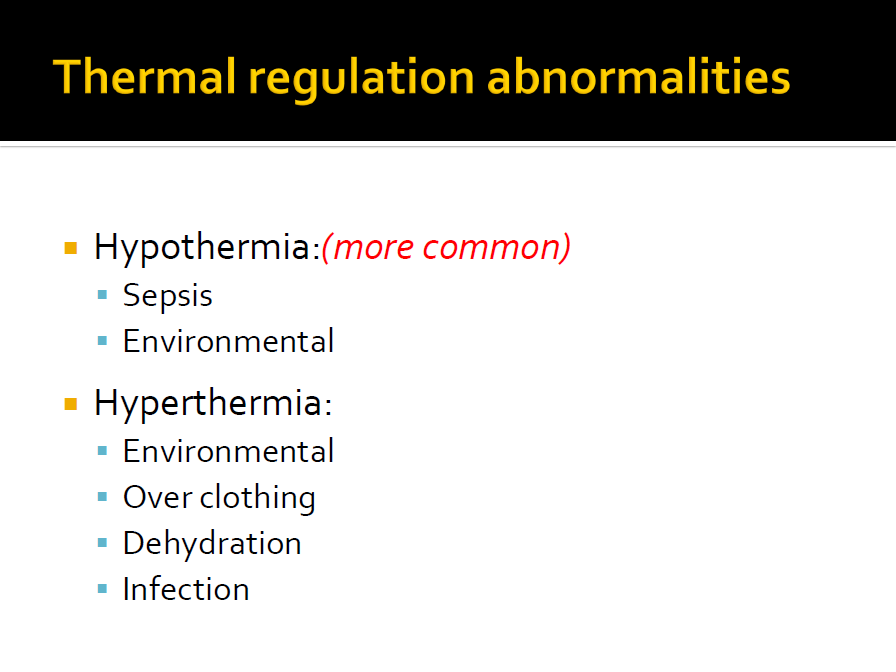 مهمه
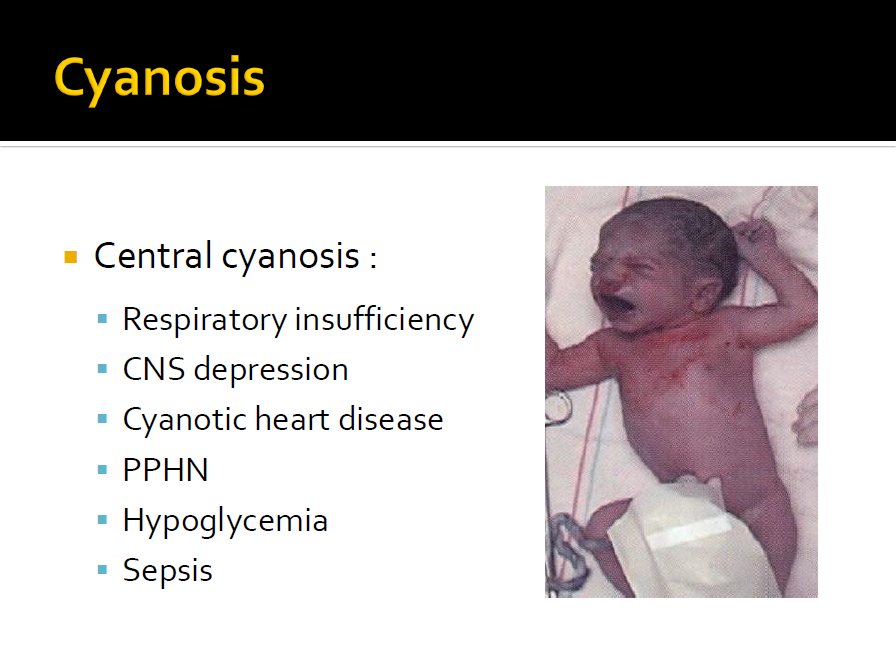 NB :cyanosis is : appearance of the deoxygenated blood 
 the Hg level should be normal so the cyanosis appear 
Also the amount of the deoxygenated Hg should be 3 or more before the cyanosis is visible
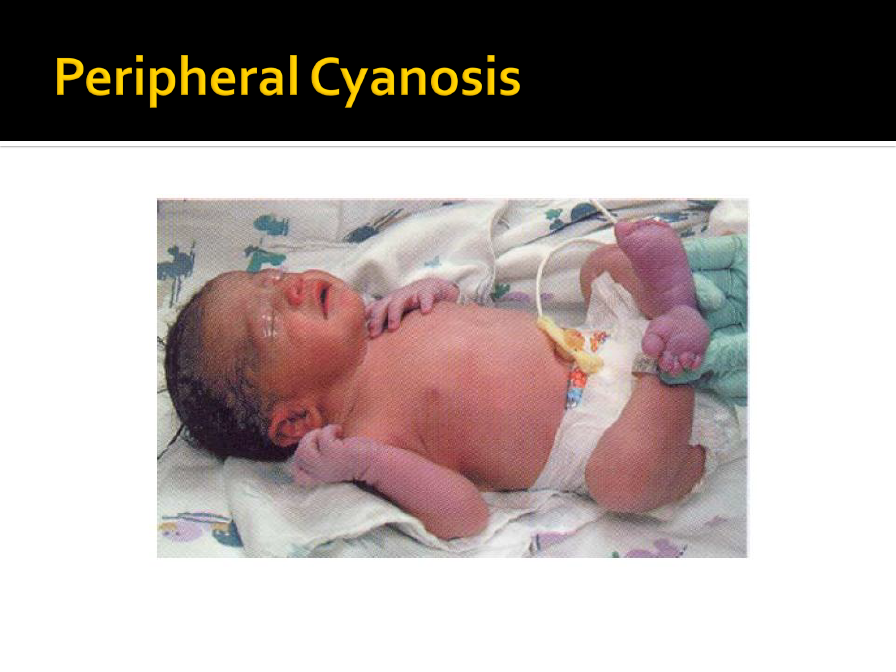 The peripheral cyanosis is usually not significant as neonatal problem , it is usually occur as result of the environmental factors 
It usually take hours m and some times days to disappear
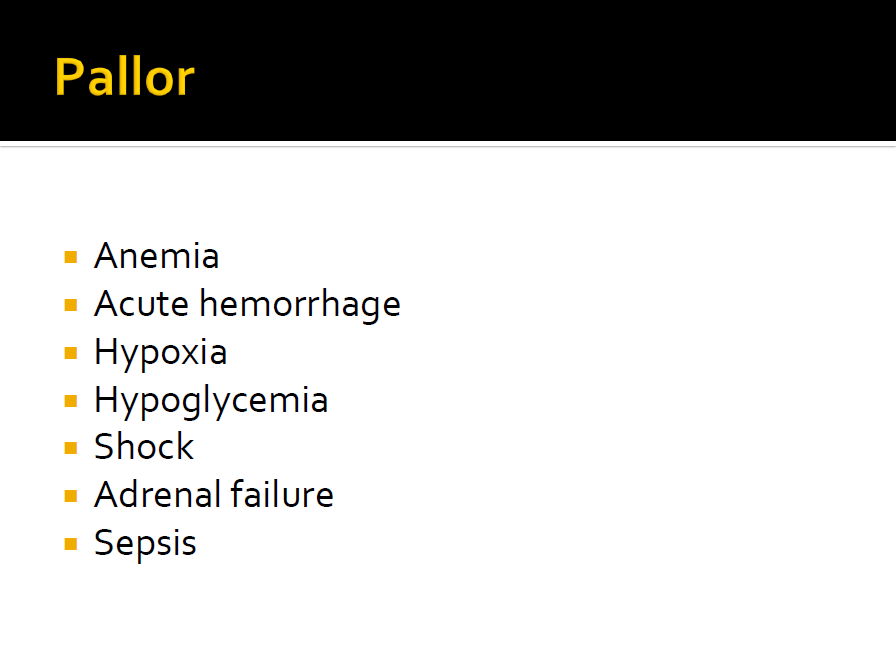 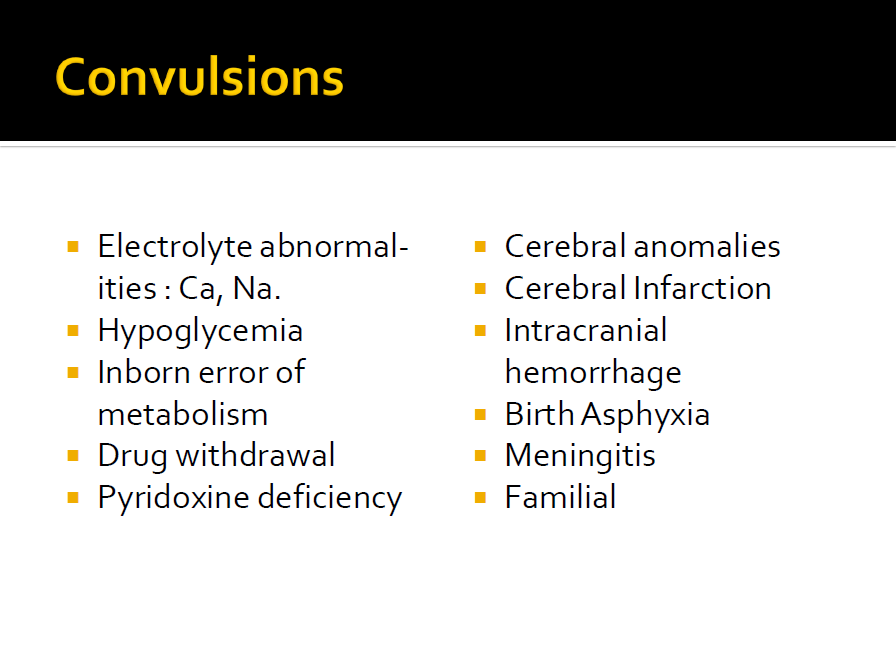 It is always a red flag and should be investigated
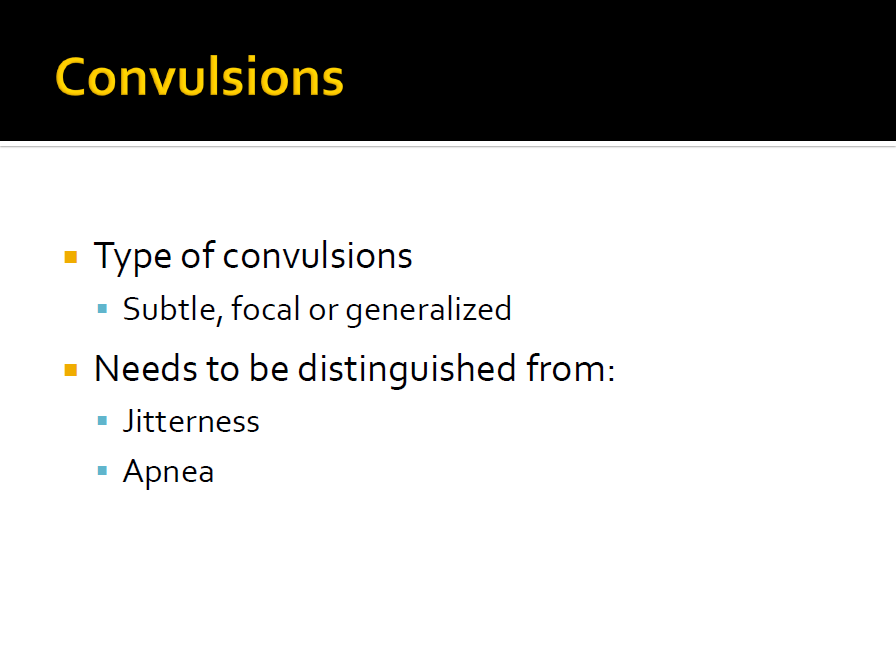 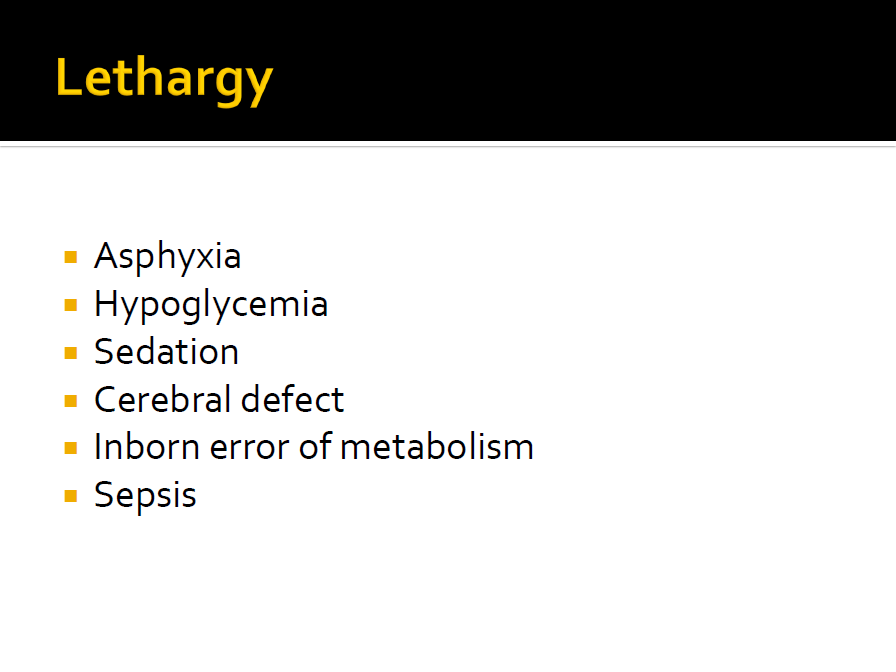 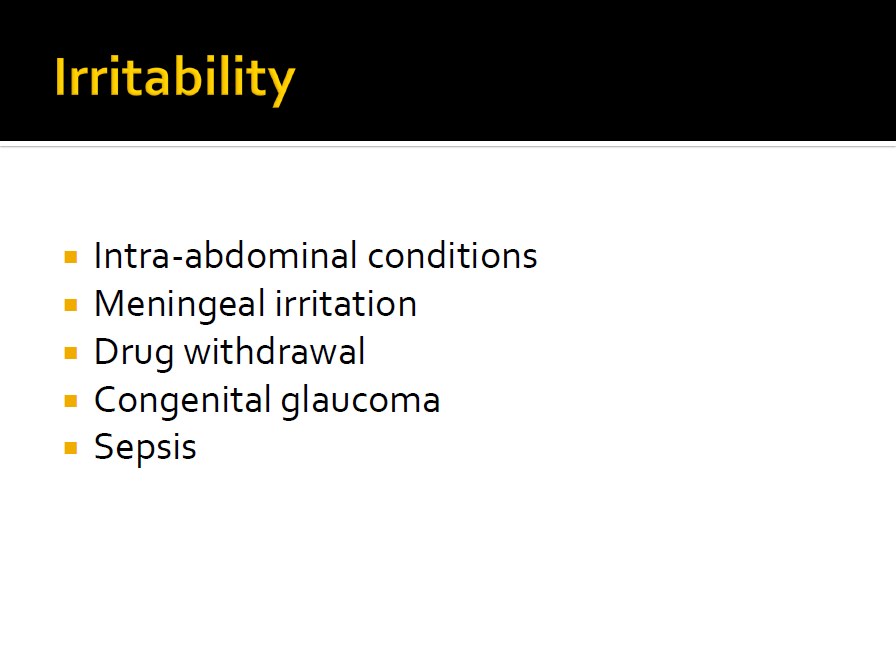 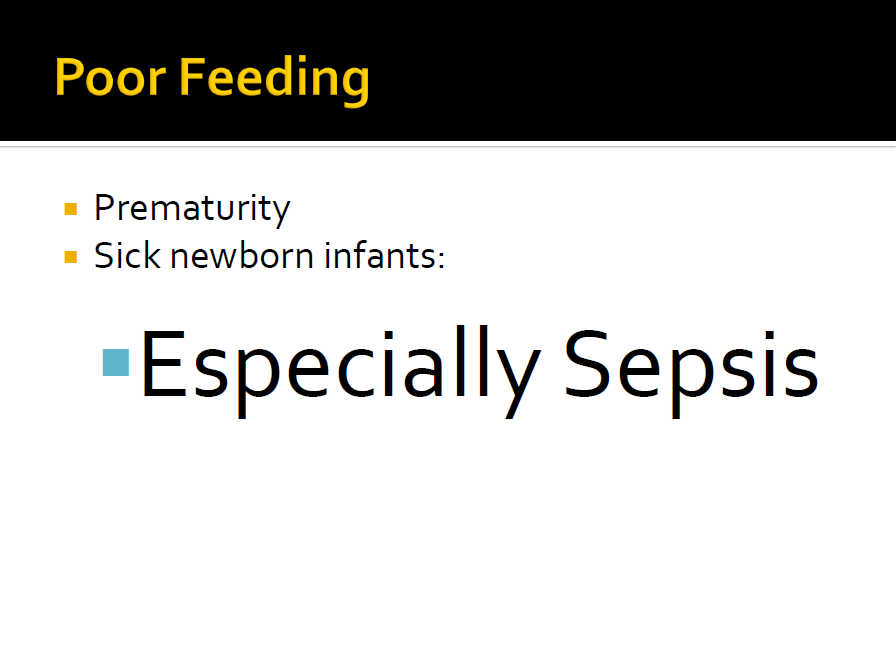 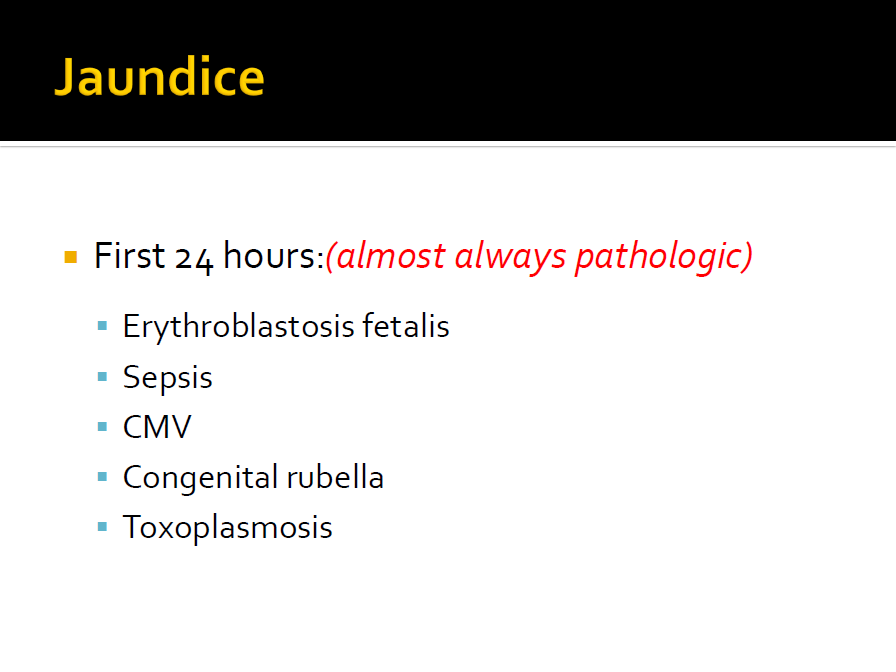 MCQ
The physiological jaundice usually occur in the 2nd or 3rd day تفصل في محاضرات قادمه بشكل افضل
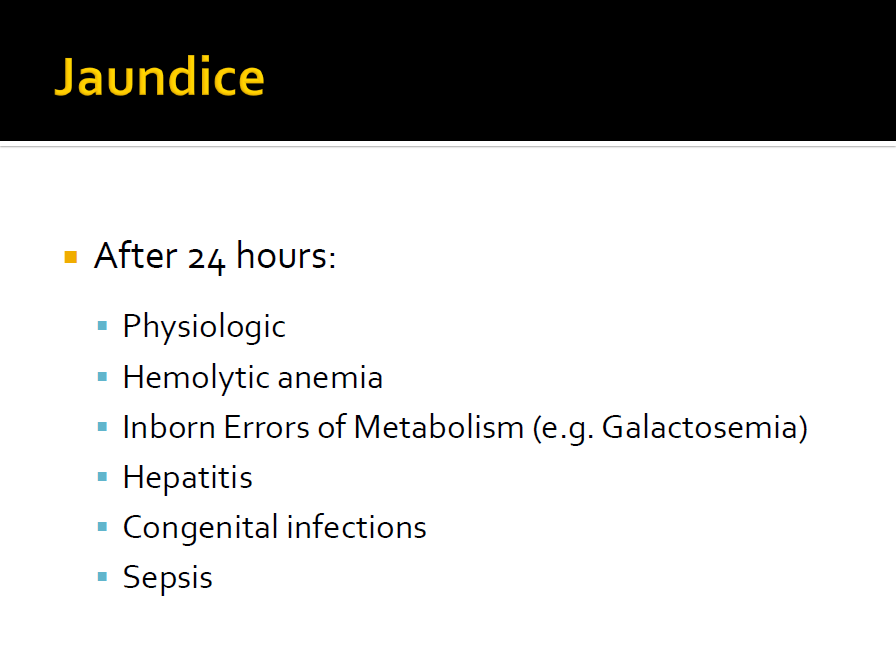 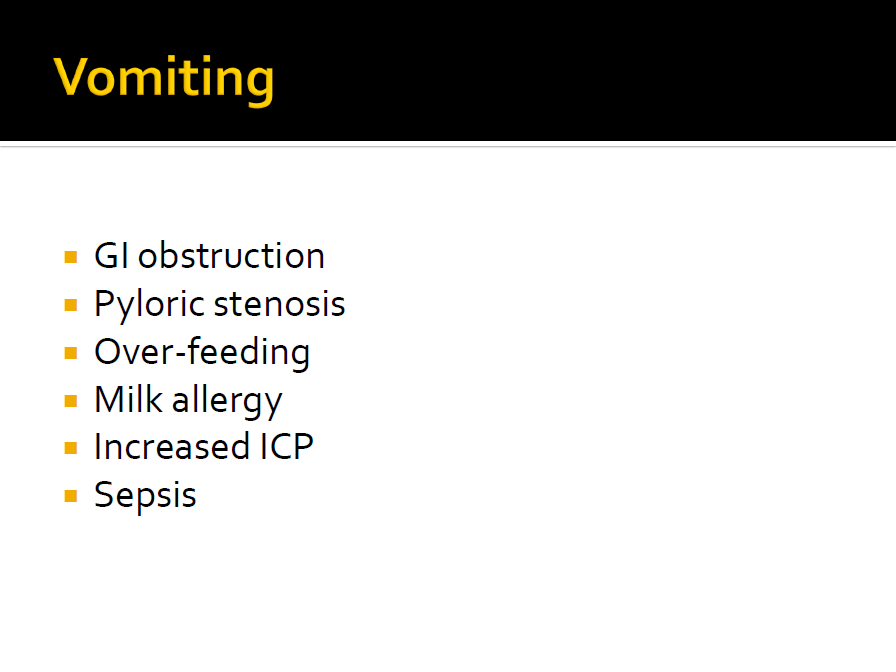 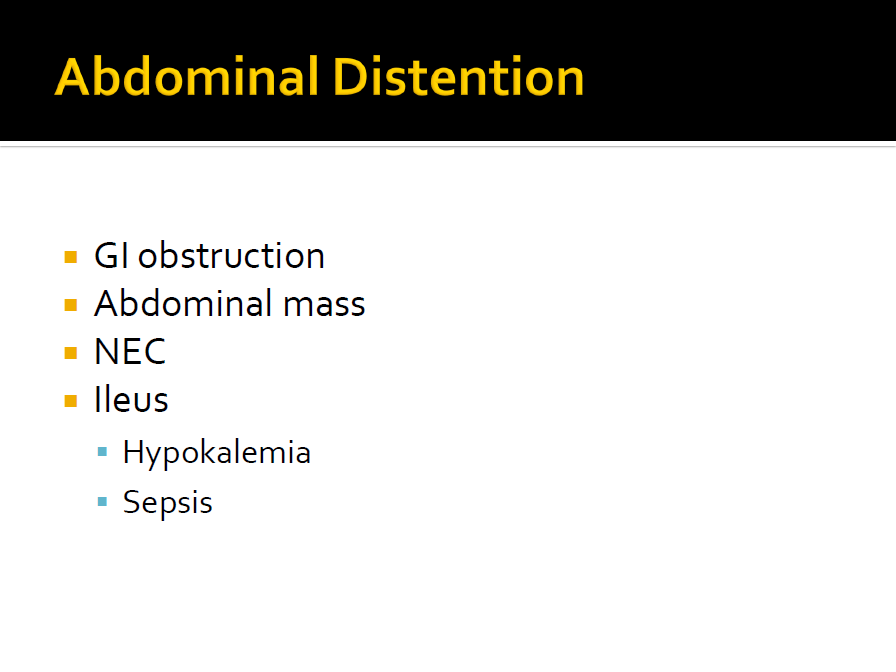 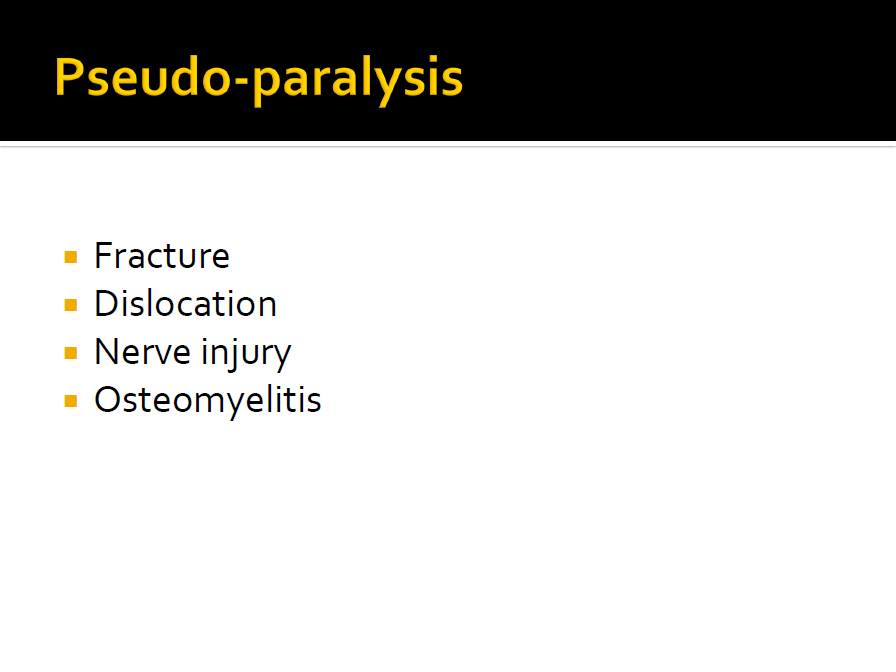 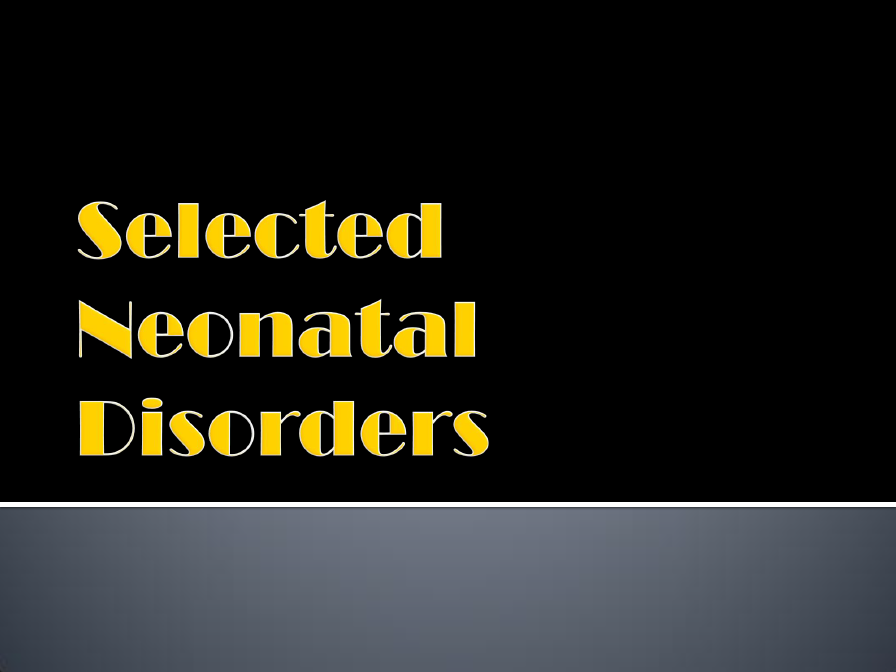 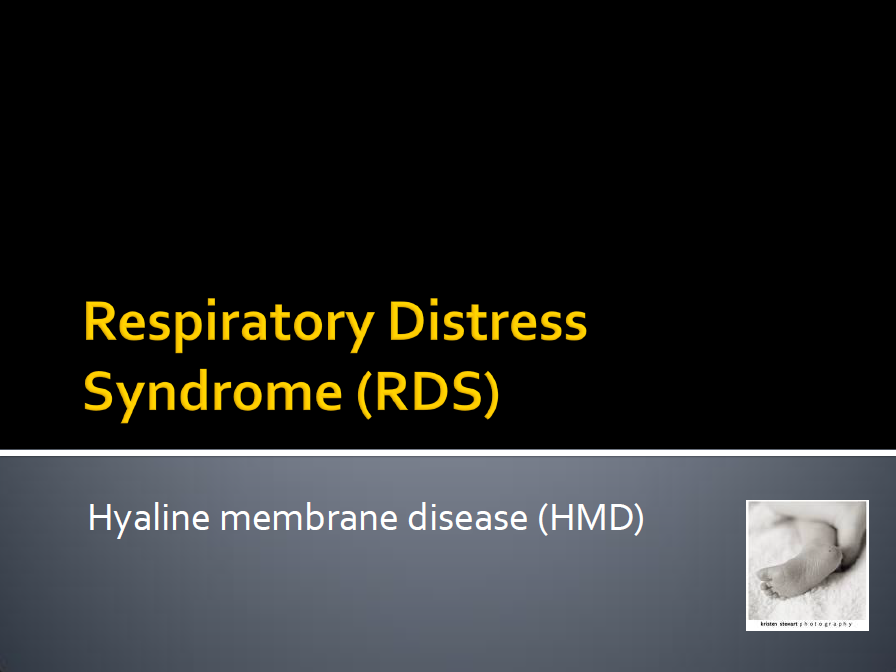 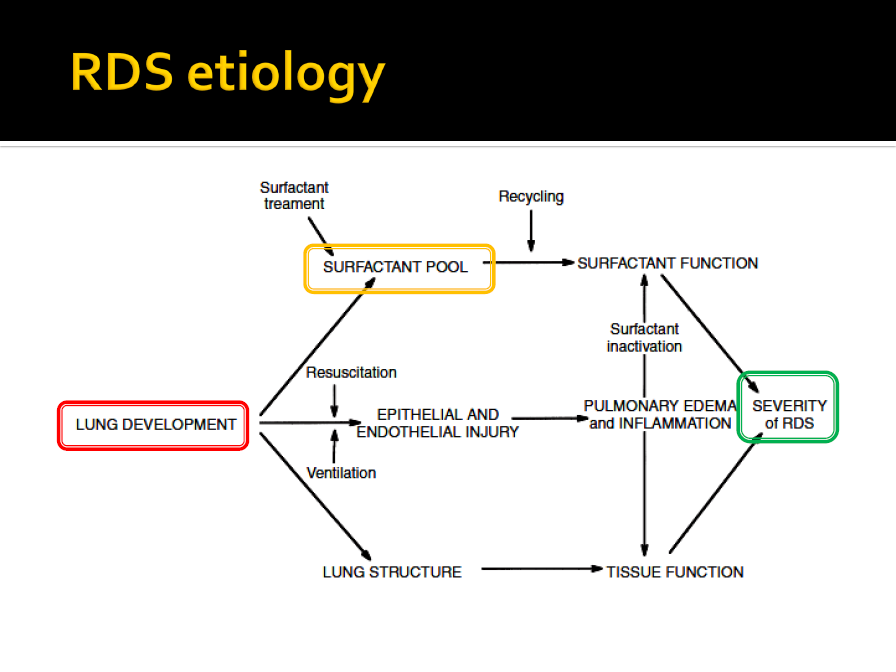 Remember : Surfactant function is : prevent the collapsing of the alveoli 
Surfactant deficiency is common in Preterm Babies مهمه
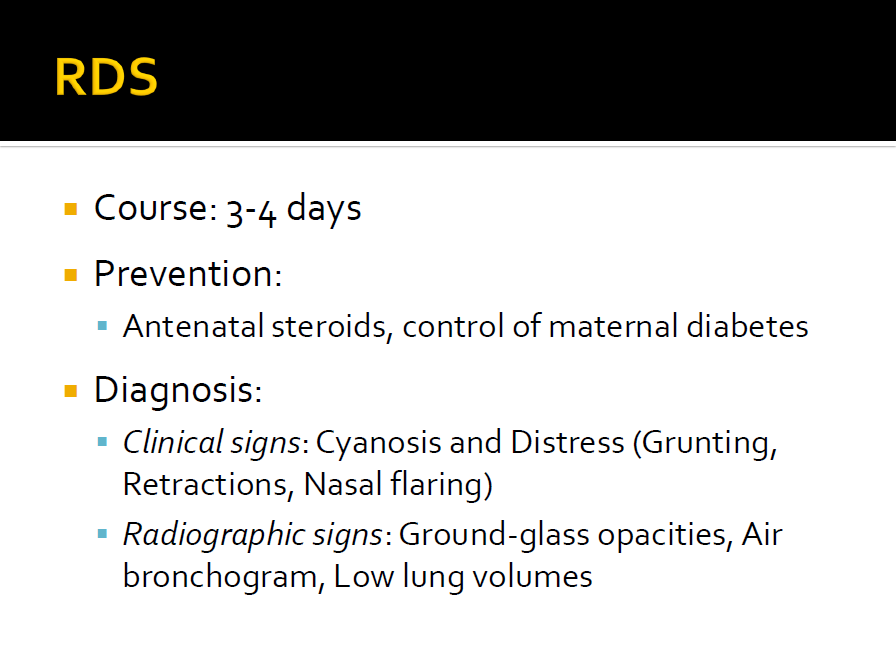 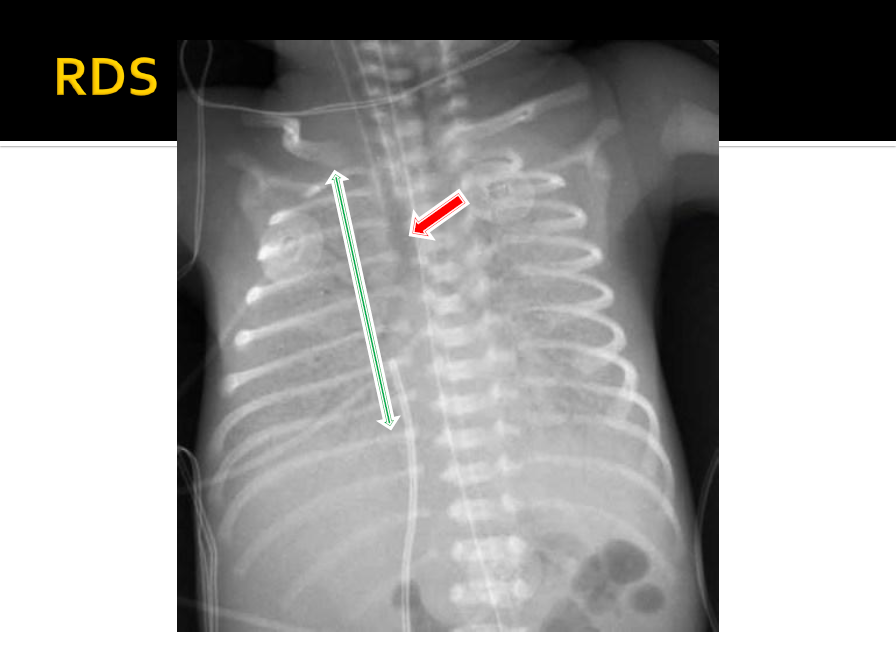 Radiological signs : 
1- the lung span is shorter ( normally it is 8 rips )2- bronchogram 
3- ground glass appearnce
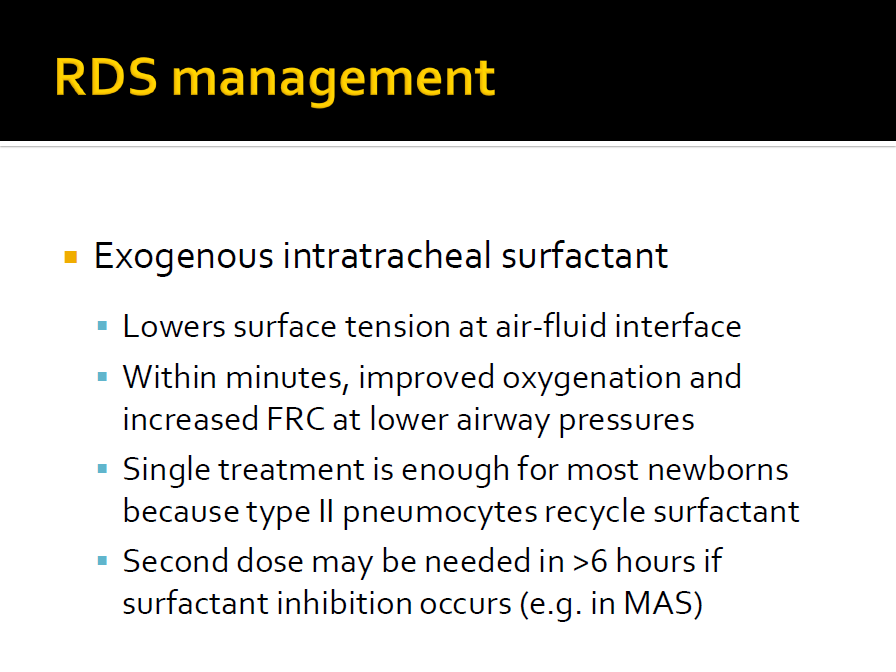 NB : RDS should be differentiated from :
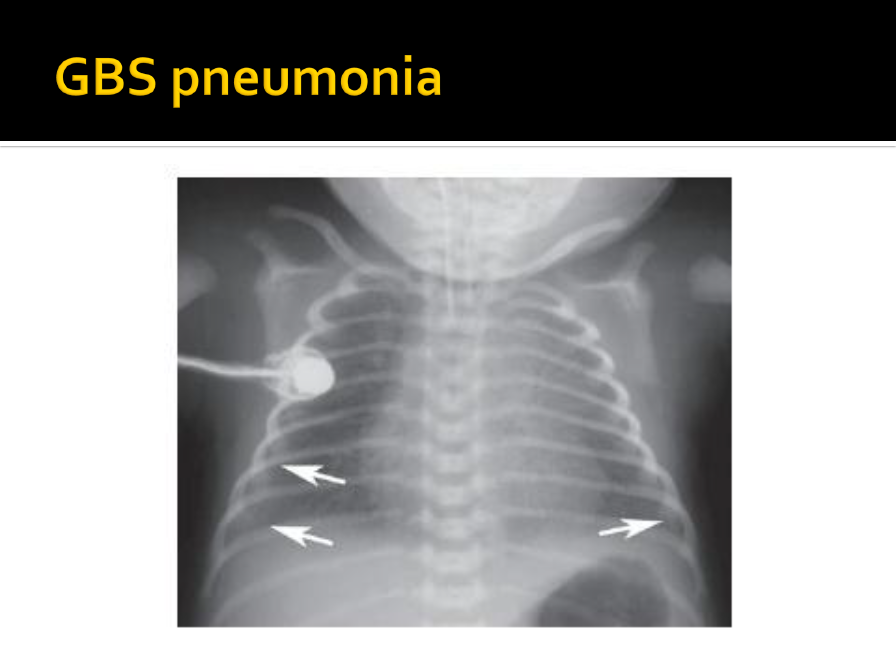 1
GBS pneumonia usually occur in mature babies always put in your mind RDS as differential diagnosis
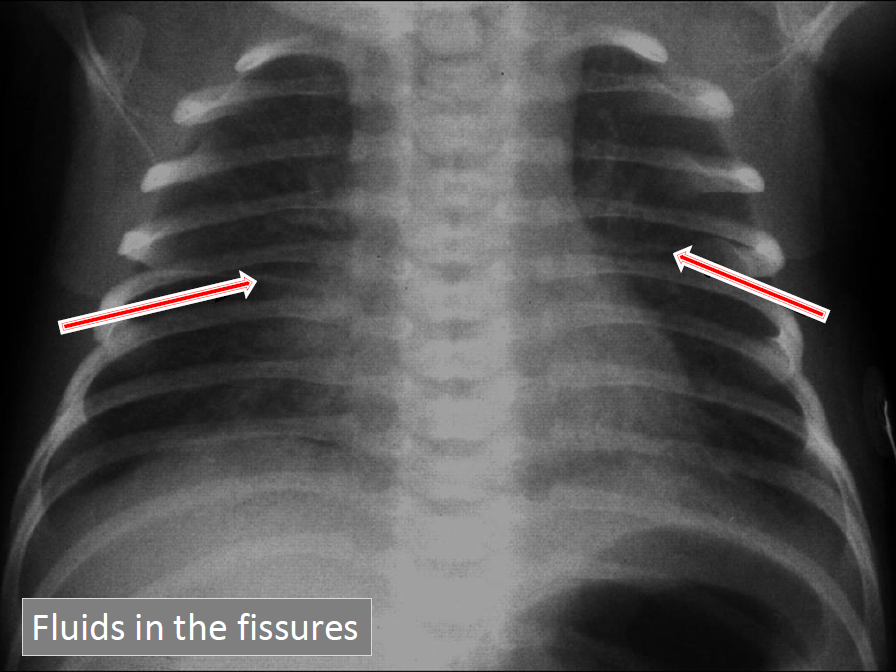 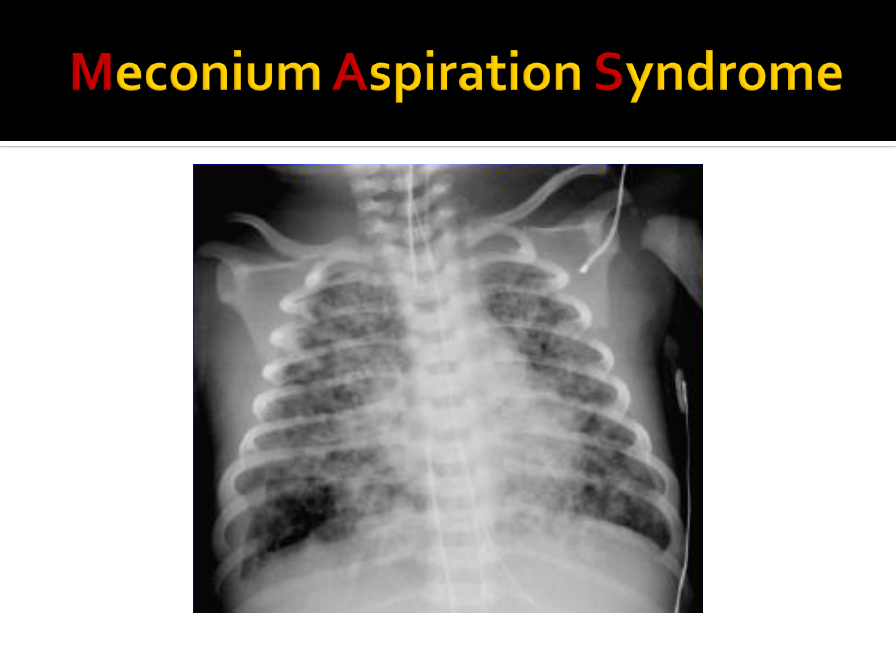 2
Pathophysilogy : the baby in this condition release the Meconium ( 1st bowel movement ) early in the uterus and with the 1st lung inspiration the baby will Aspirate it Rad appearance : similar to cystic fibrosis
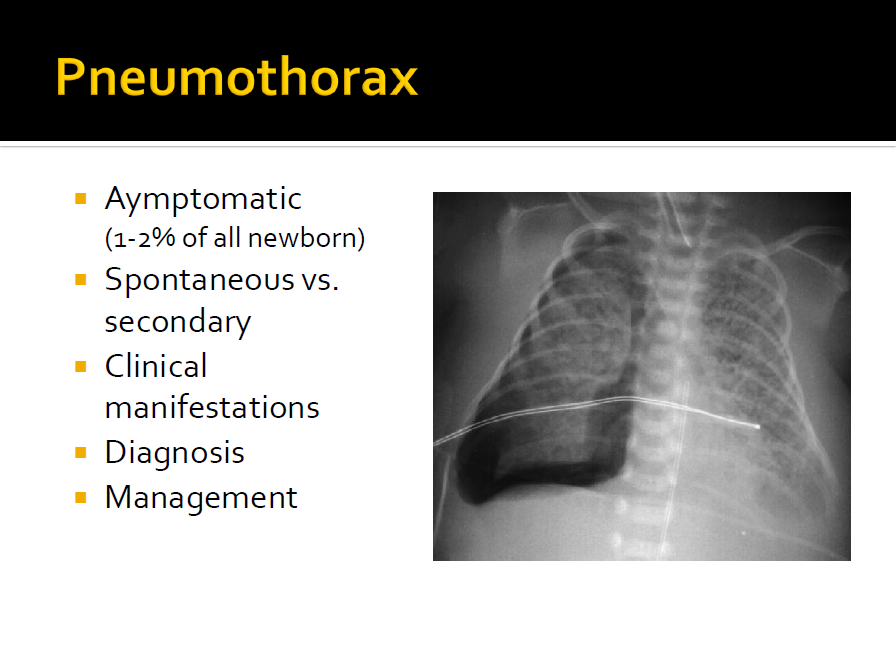 3
If sever : chest tube + respiratory support 
If not : respiratory support only
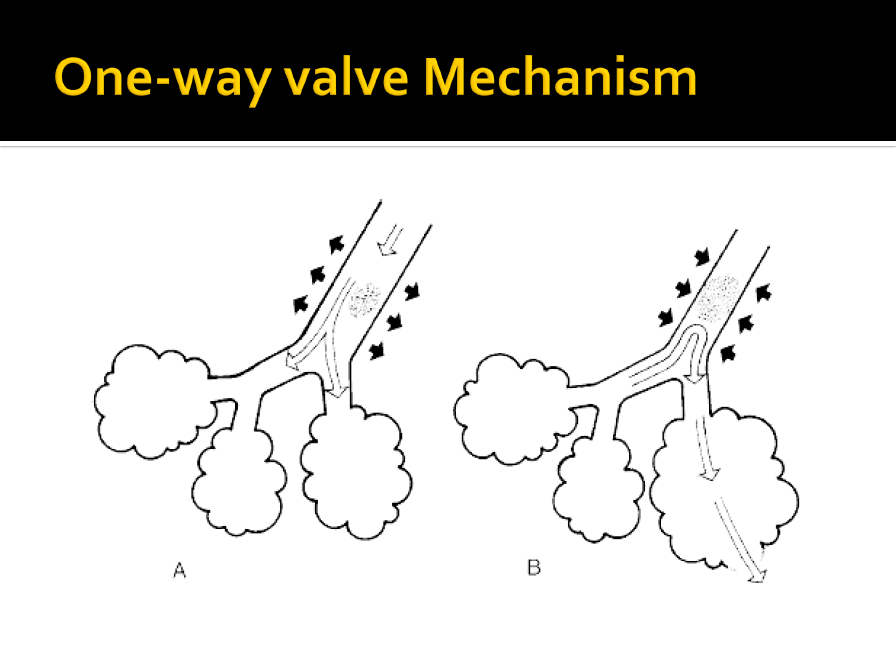 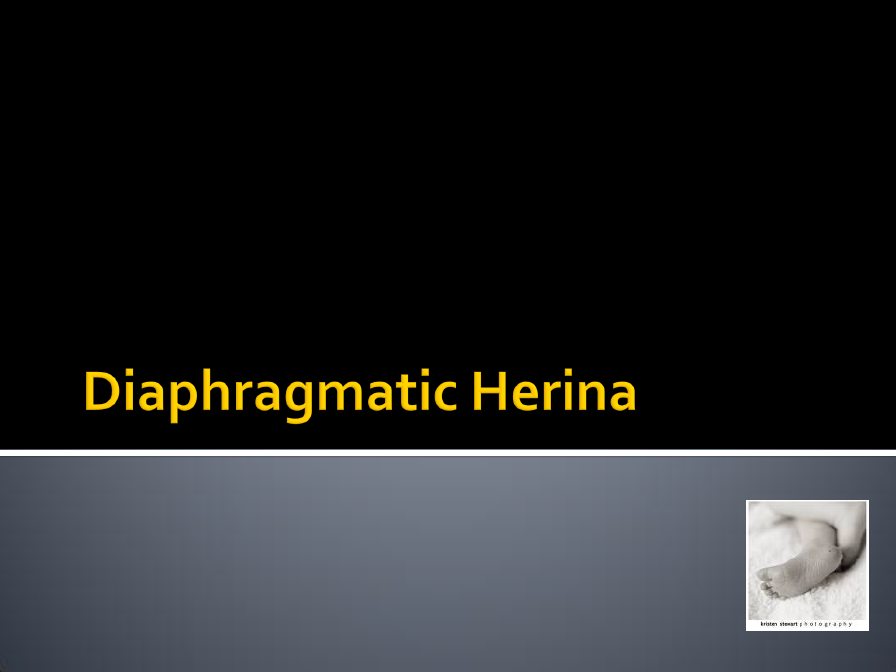 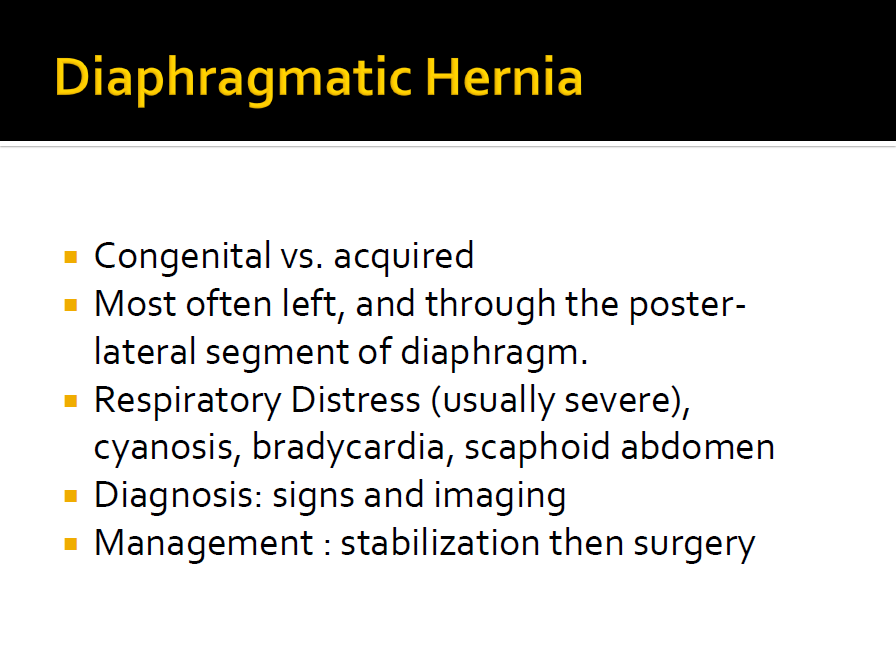 Dif : the content of the abdomen pass to the chest  lead to compression on the lung  end up by respiratory distress
Diagnosis : 
Prenatal : by US
Post natal : intubate the baby to prevent the intestinal content from inflating 
NB : it is more common in the left side
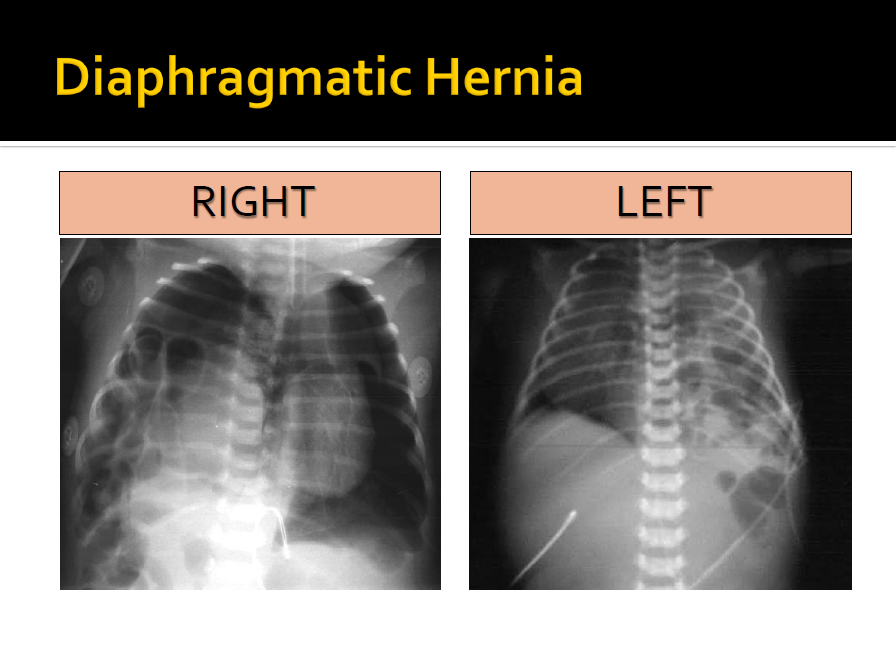 NB : it is more common in the left side
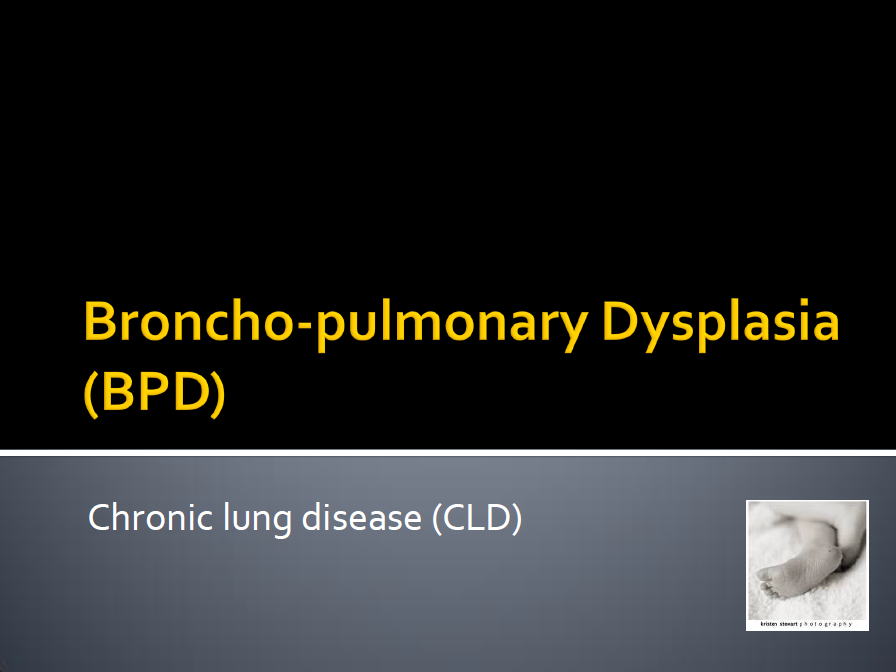 لم يشرح ولم يذكر الدكتور انه غير مطلوب
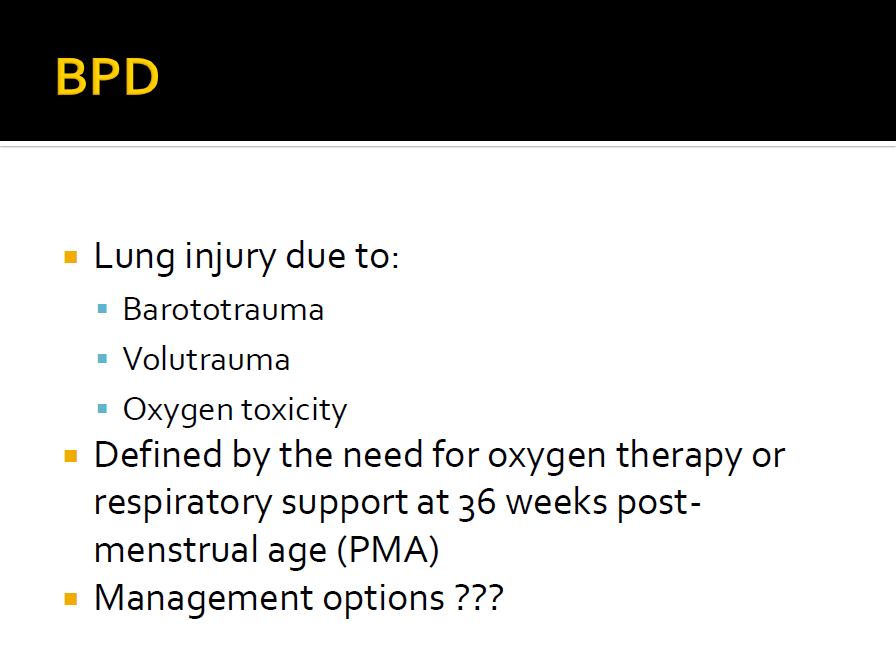 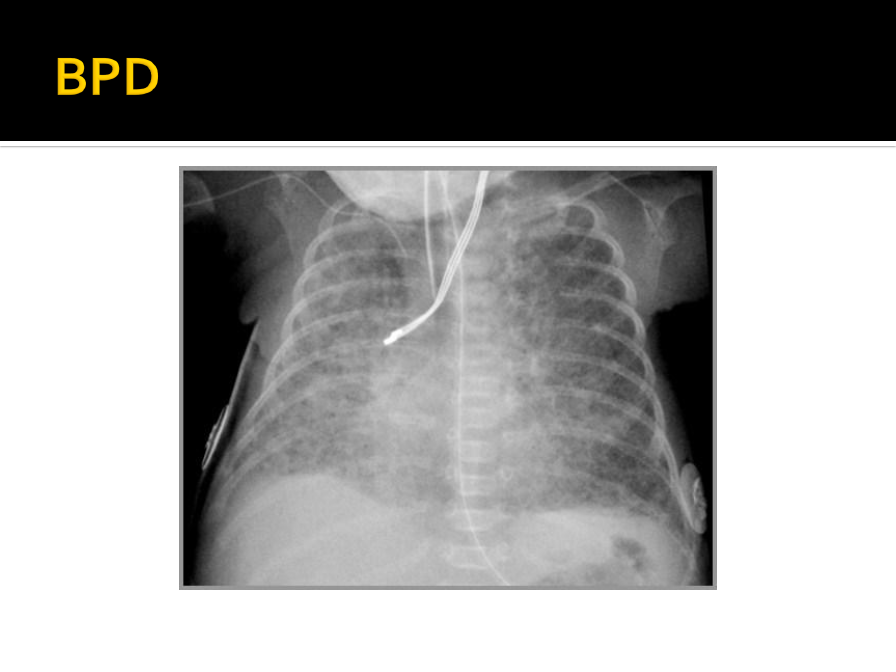 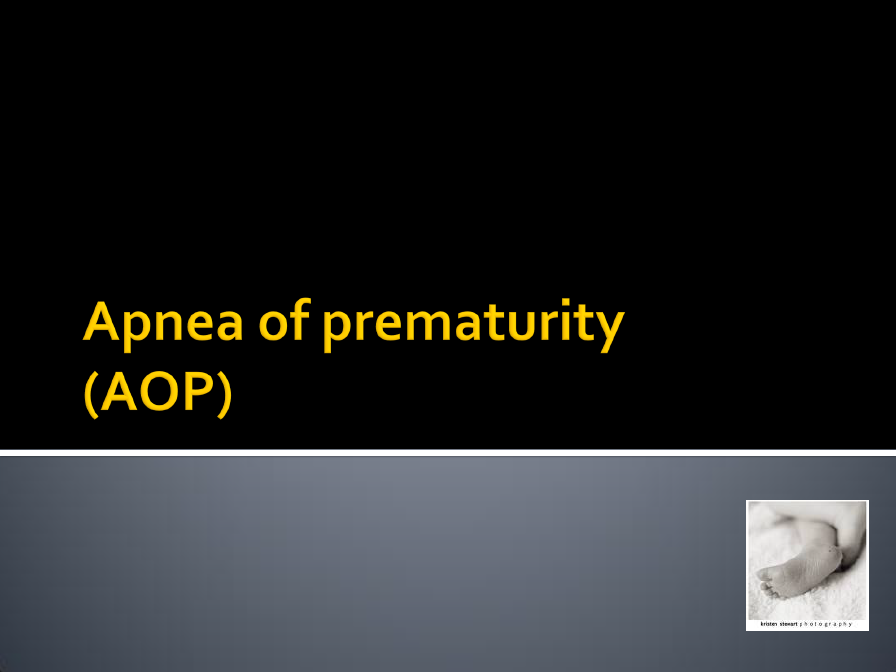 لم يشرح ولم يذكر الدكتور انه غير مطلوب
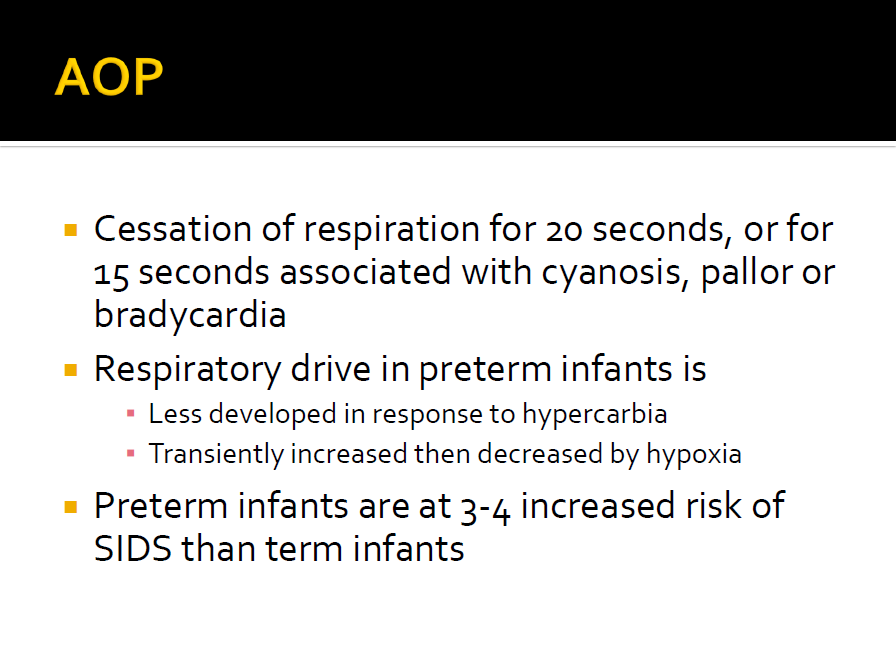 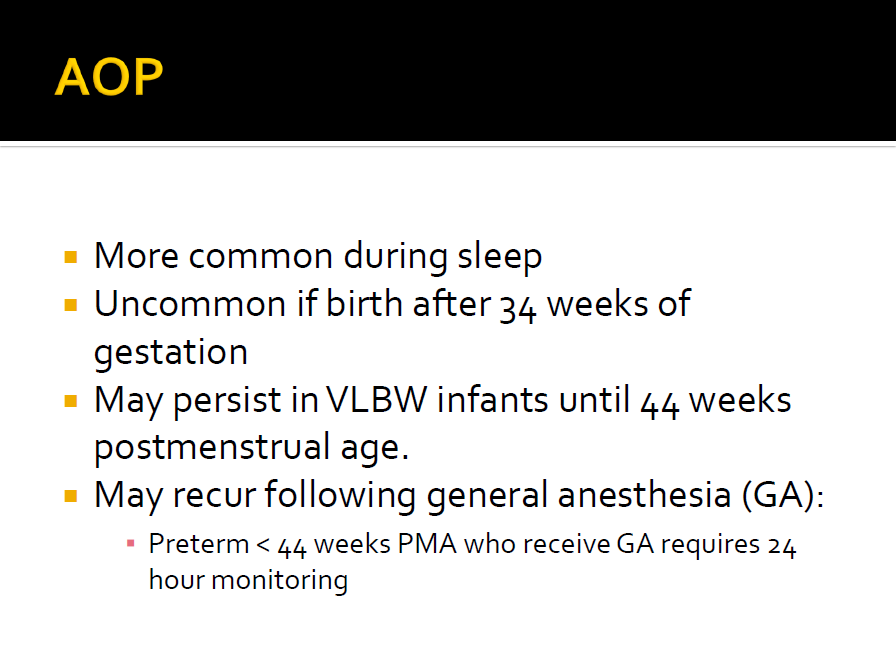 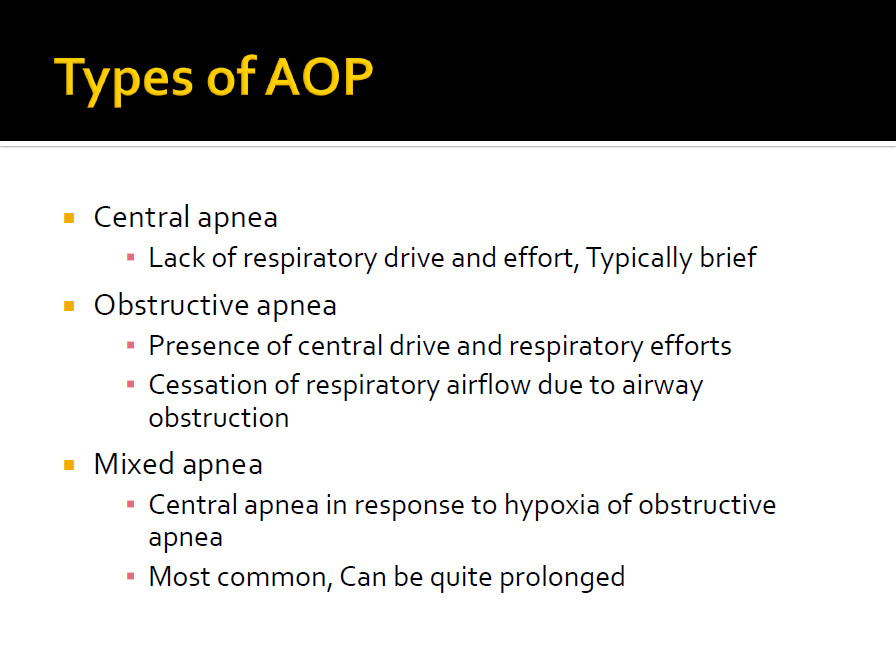 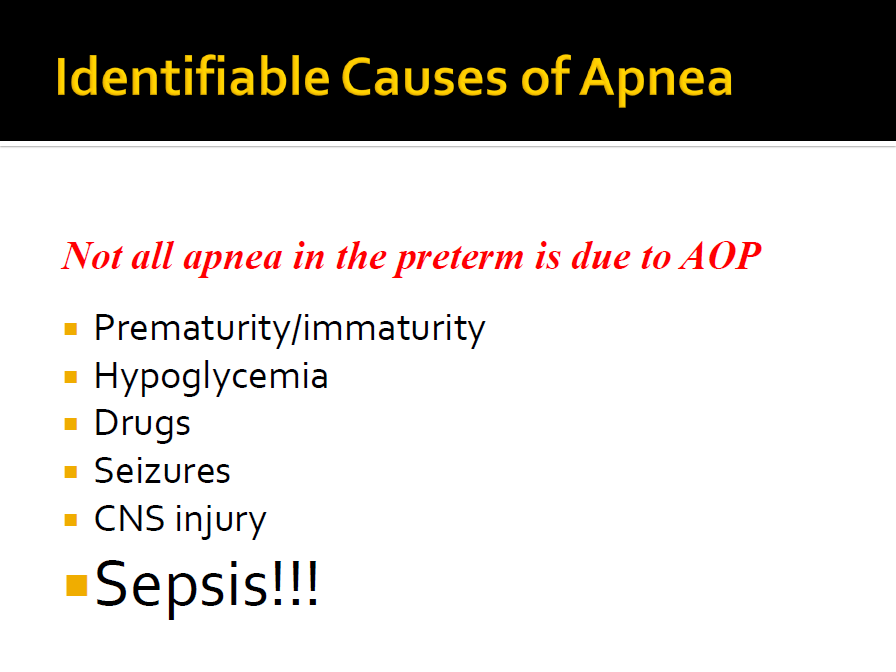 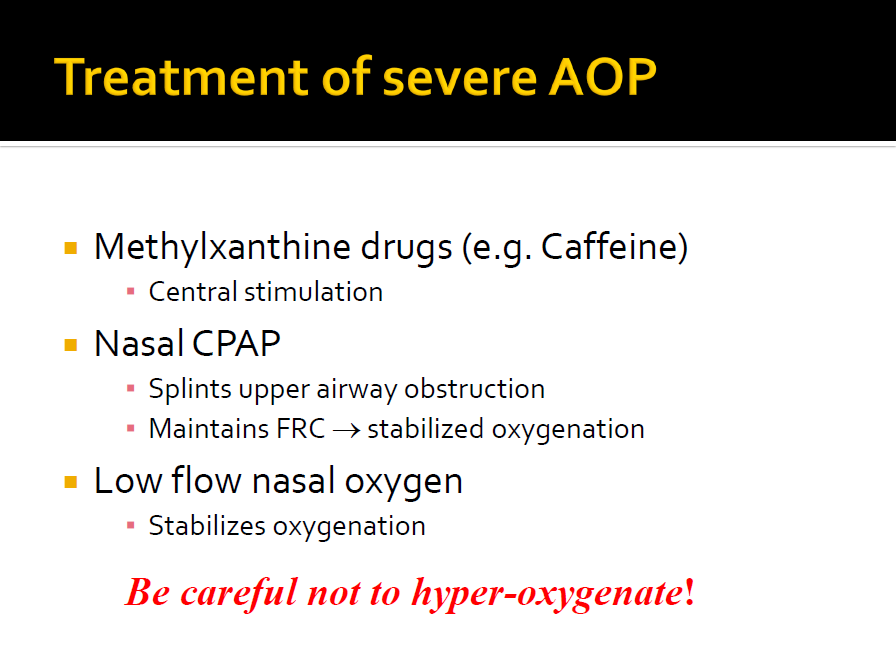 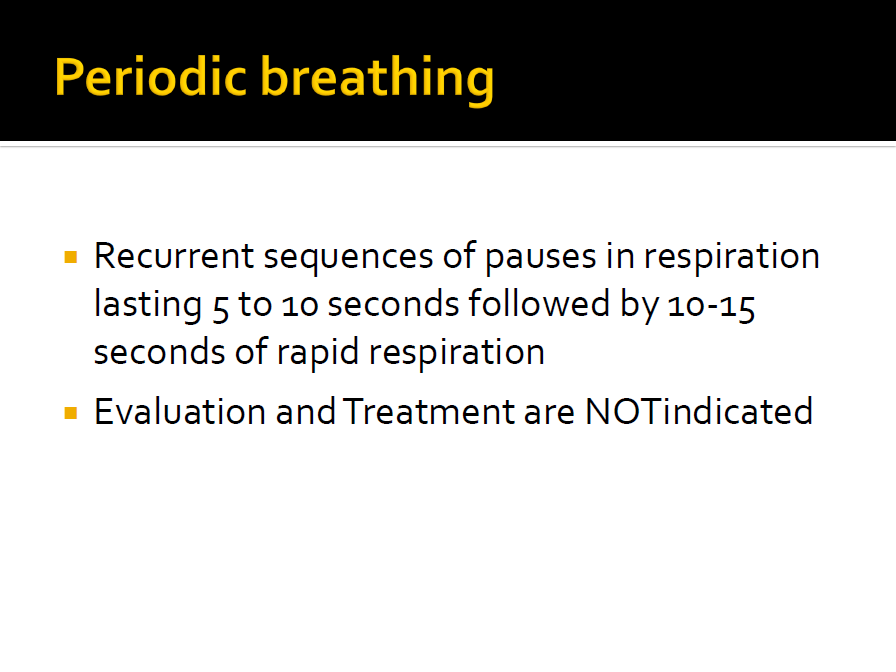 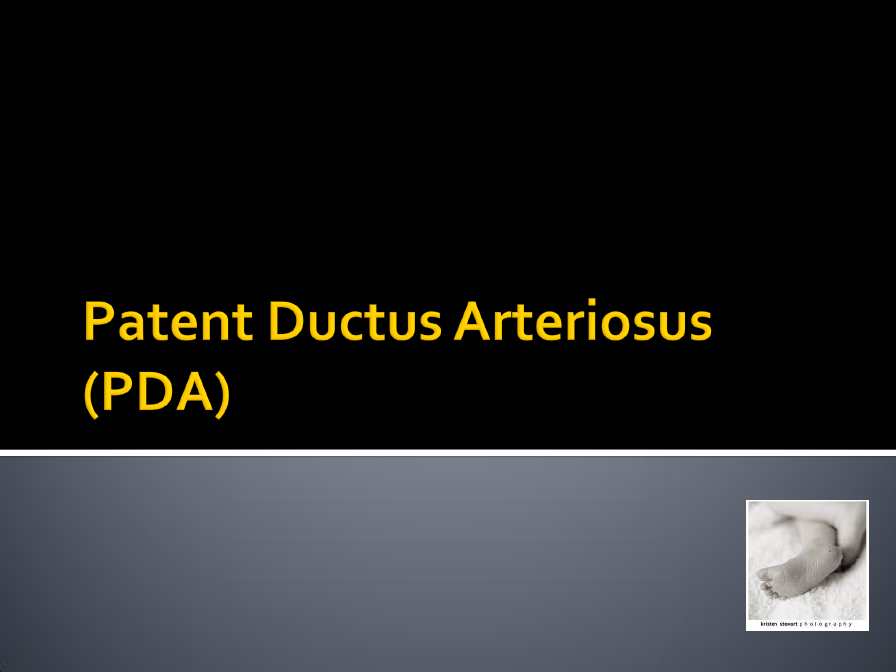 لم يشرح ولم يذكر الدكتور انه غير مطلوب
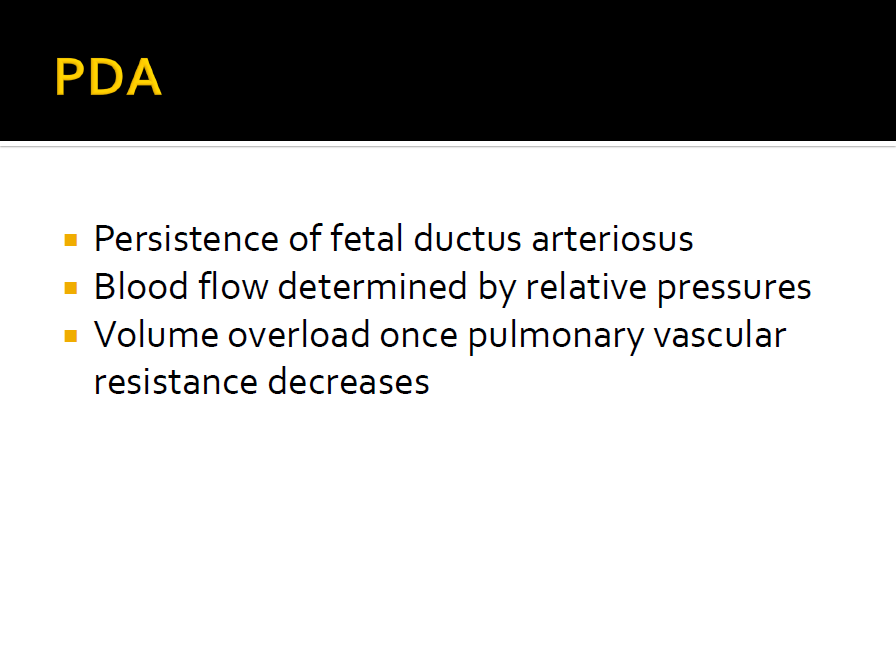 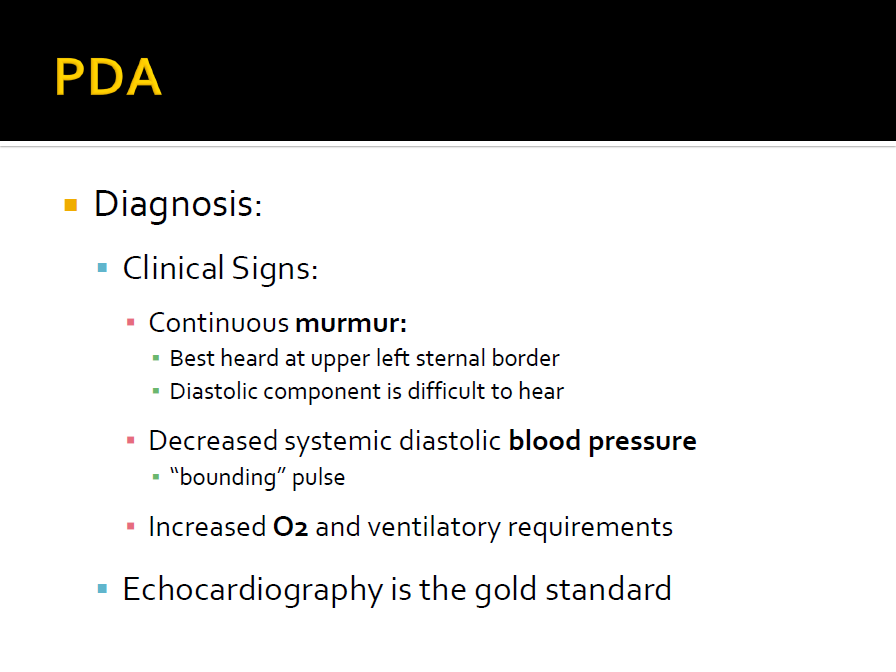 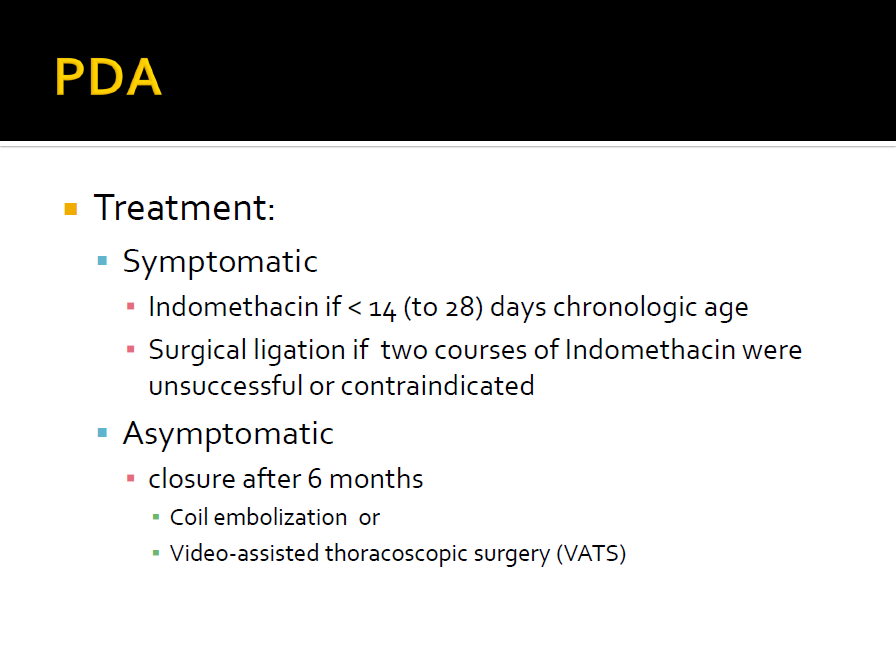 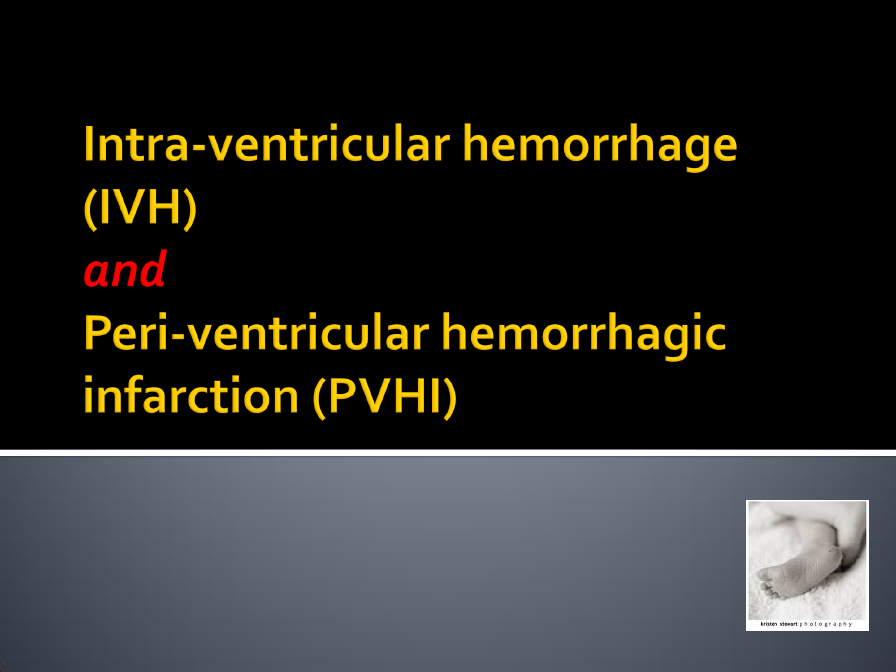 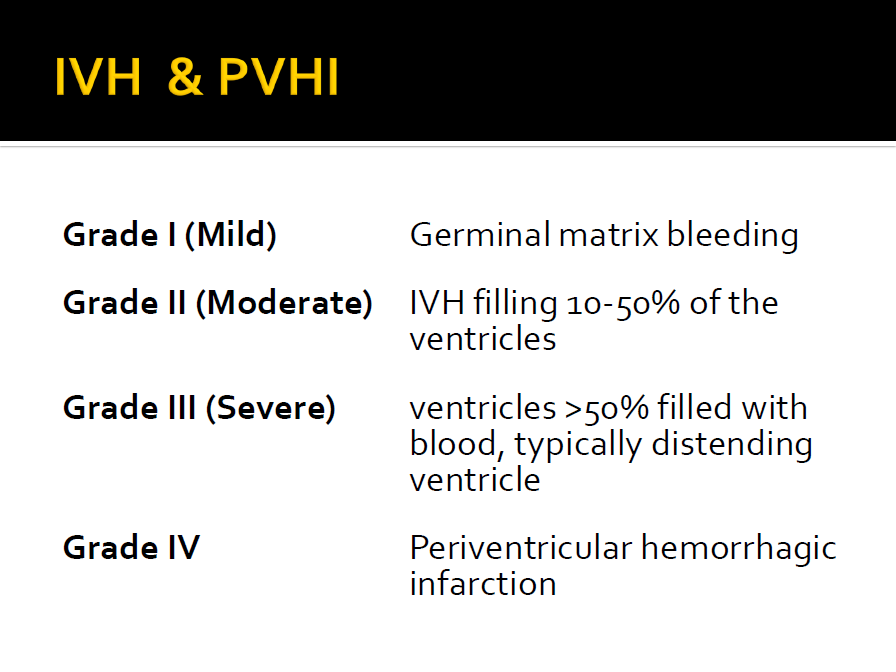 NB : IVH treatment : 
Wait and see + prevention  
NB : it divided to 4 grades according to the dilatation level
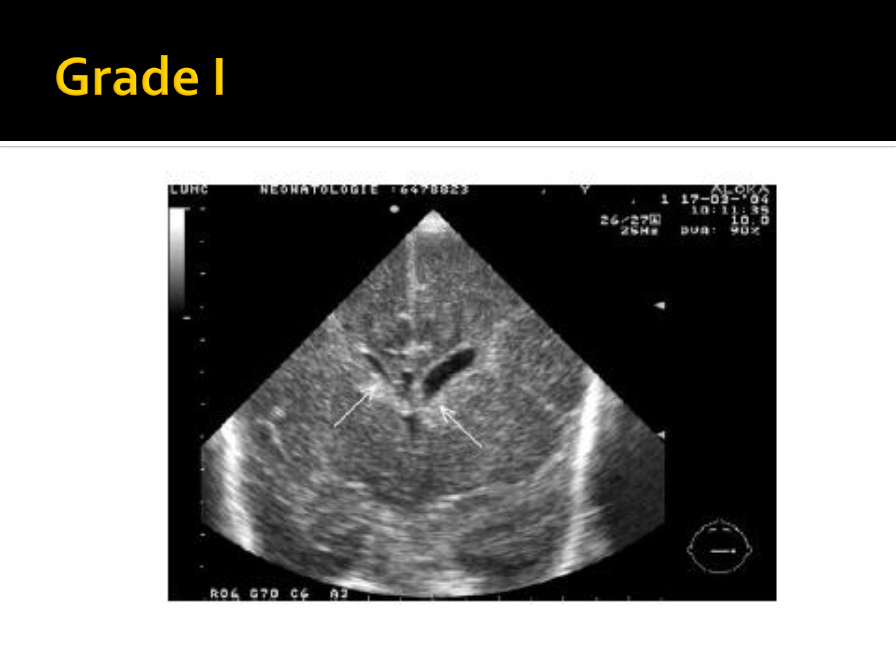 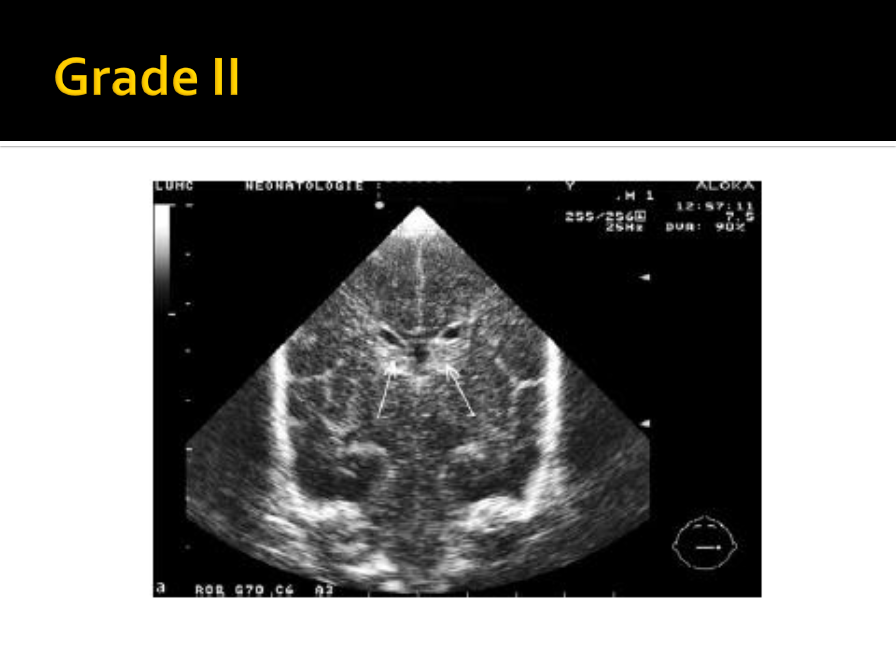 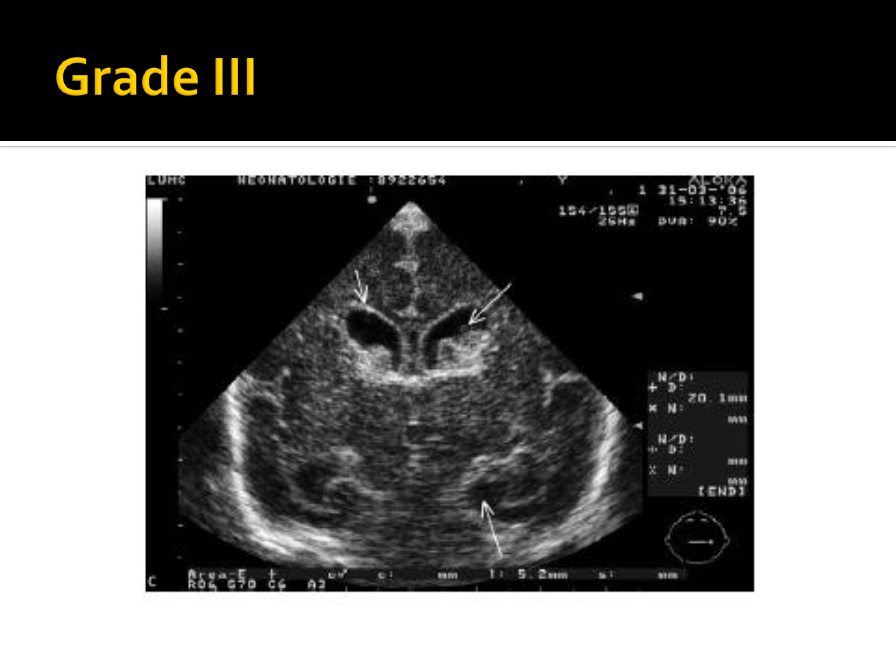 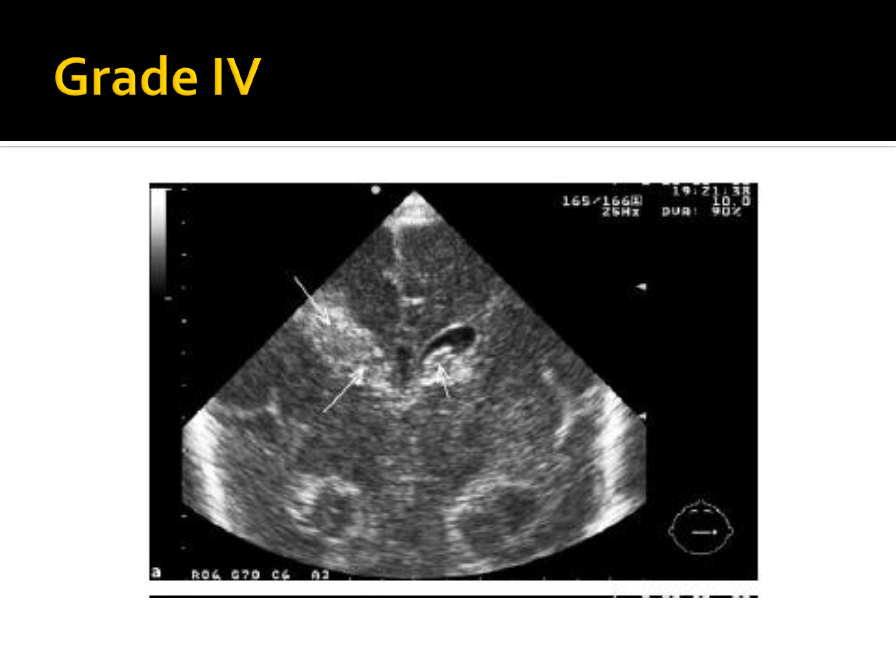 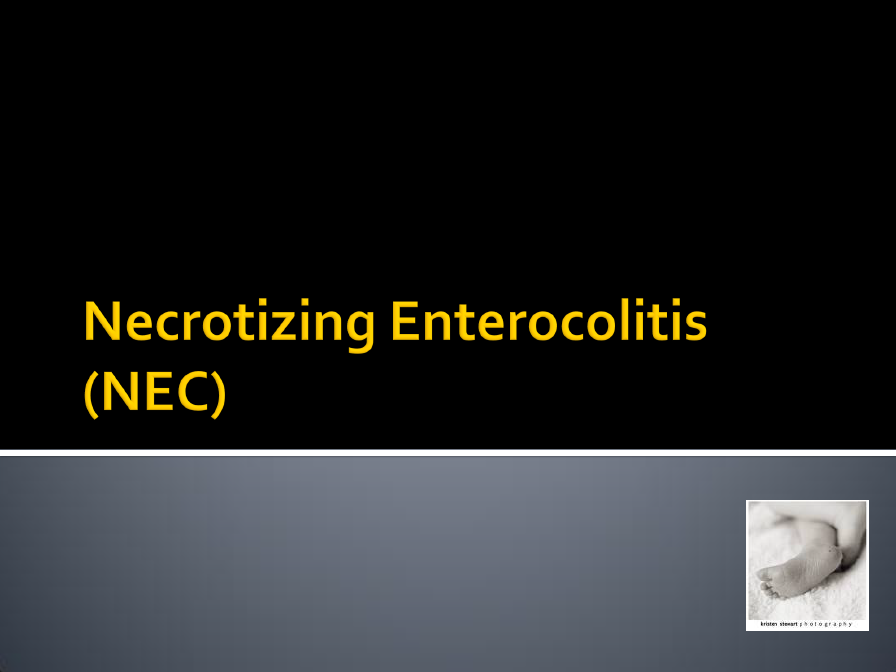 لم يشرح ولم يذكر الدكتور انه غير مطلوب
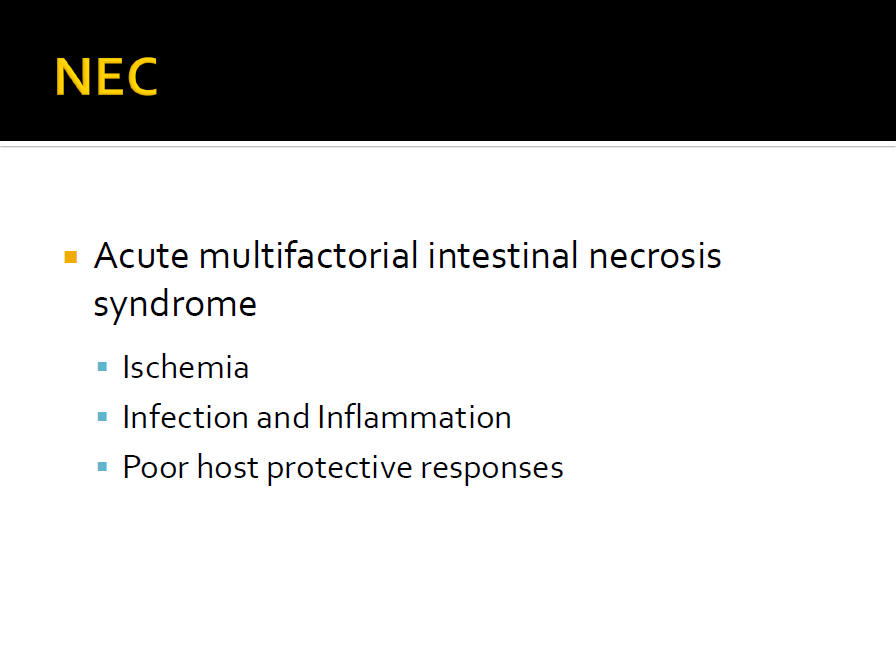 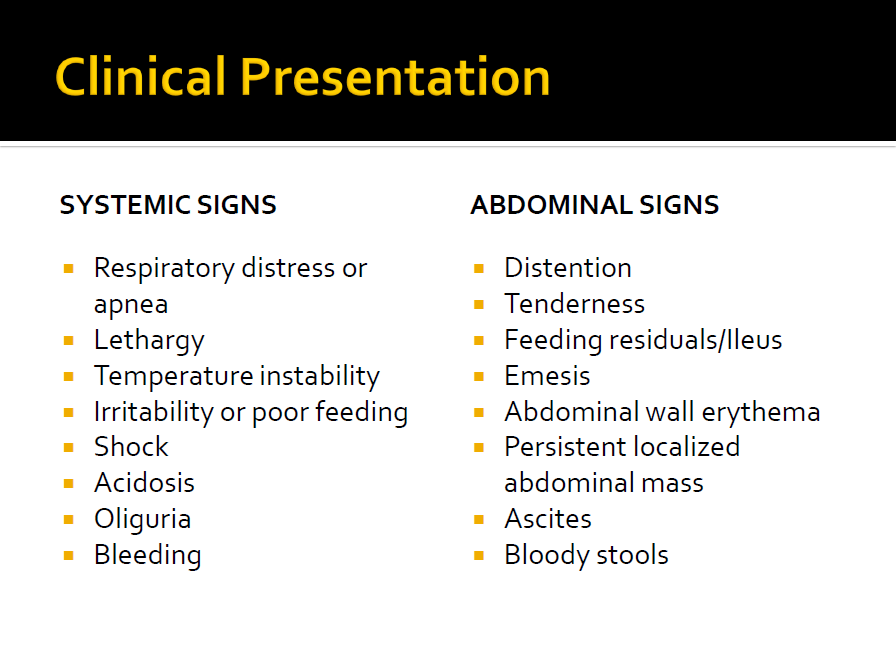 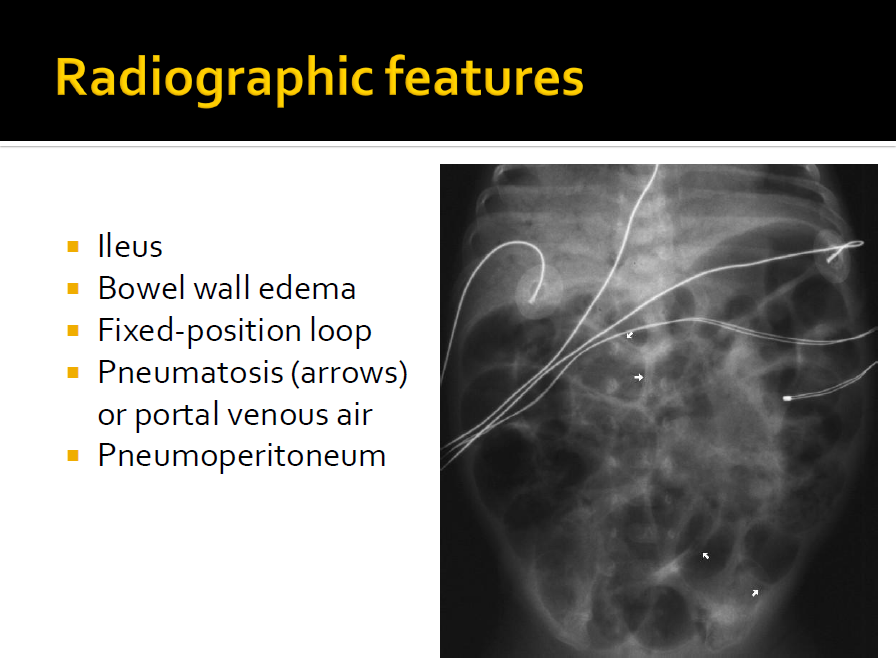 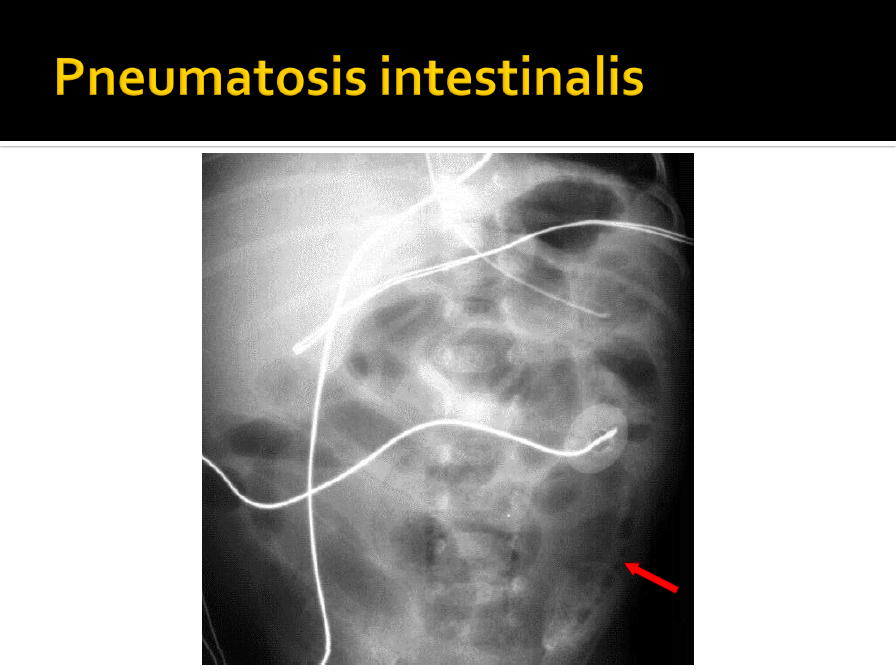 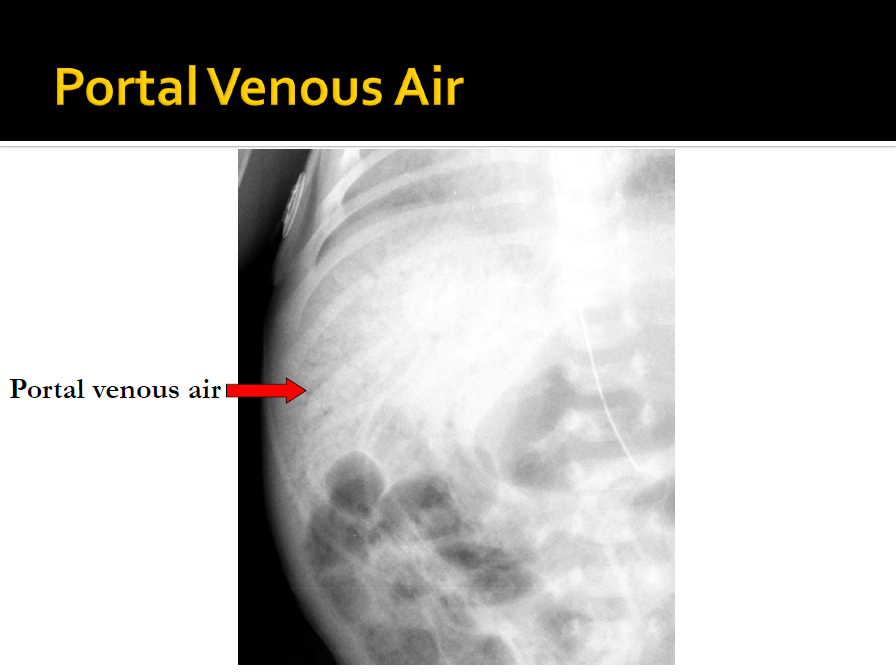 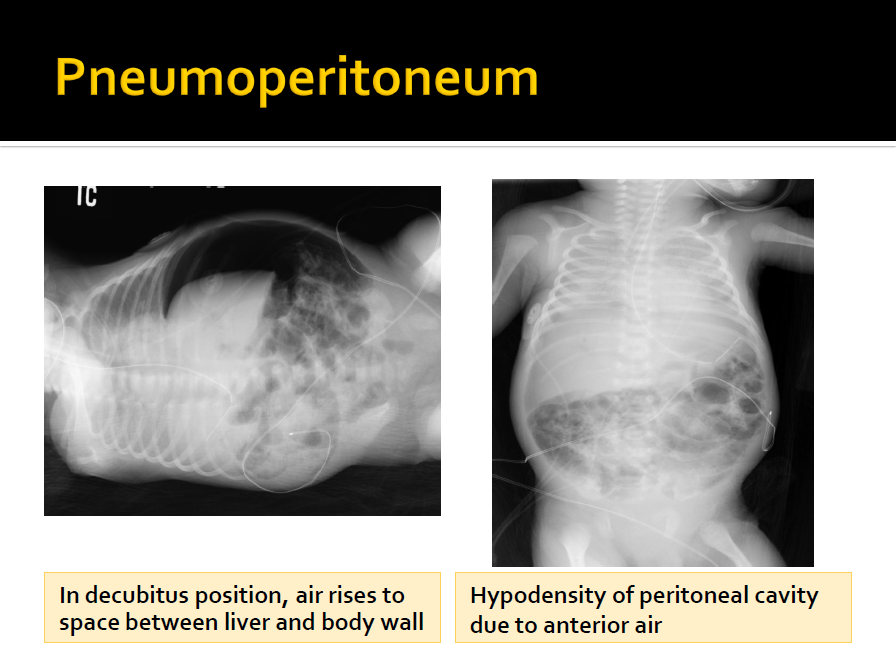 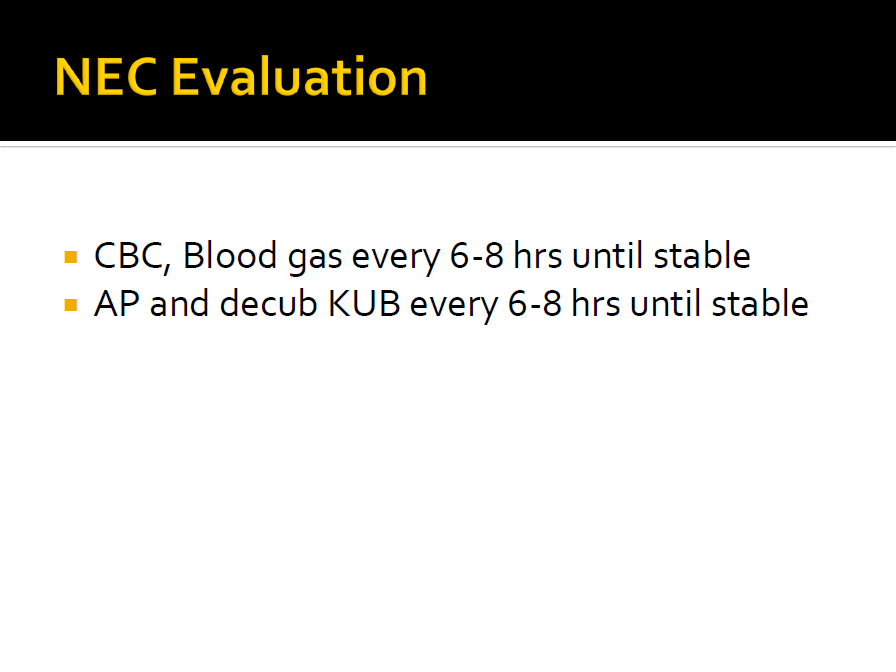 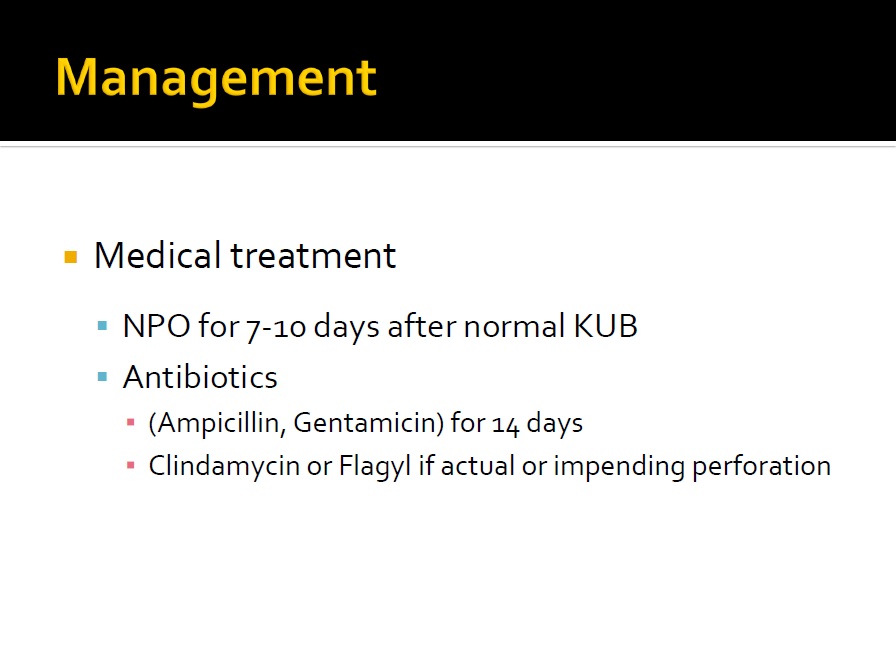 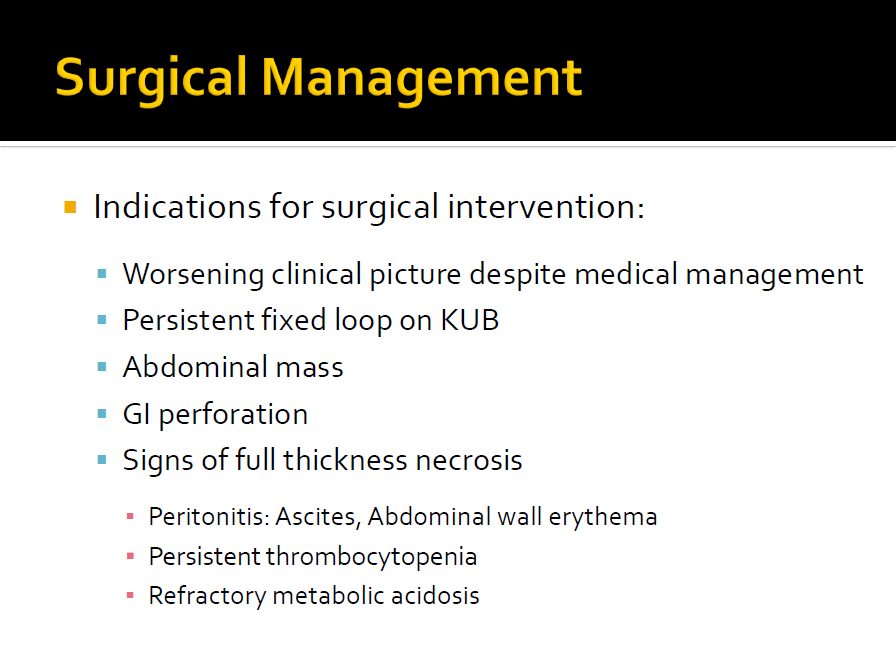 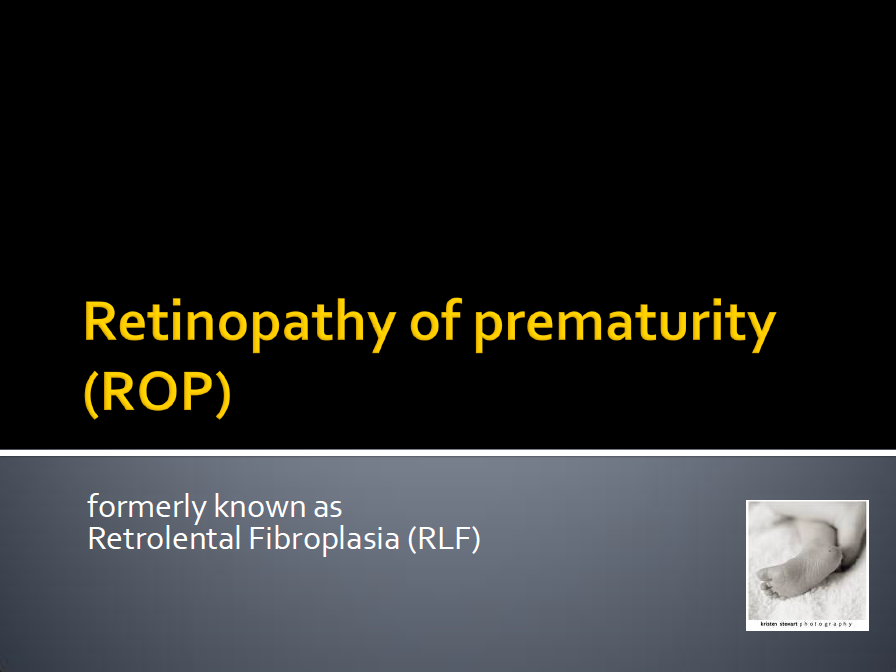 لم يشرح ولم يذكر الدكتور انه غير مطلوب
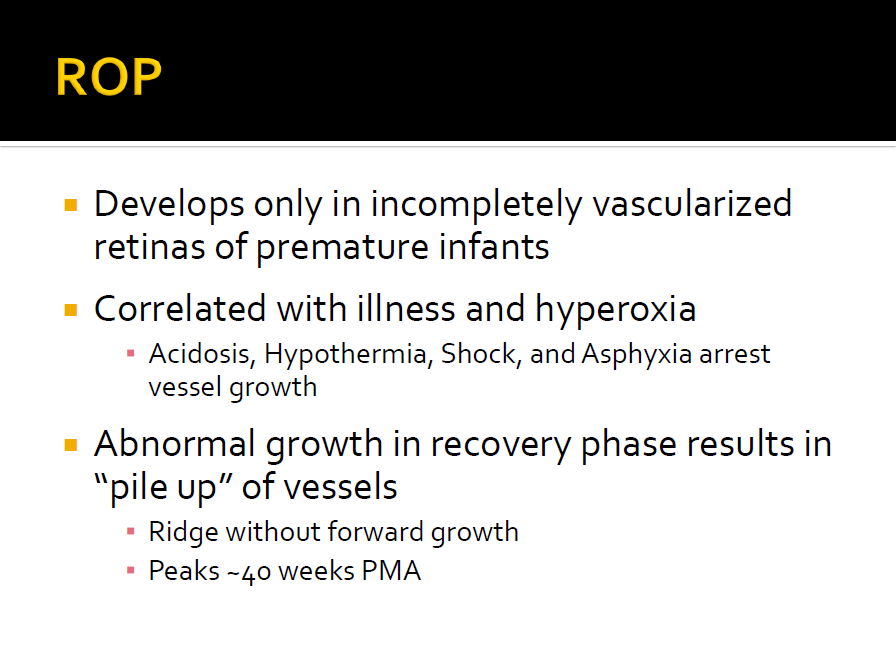 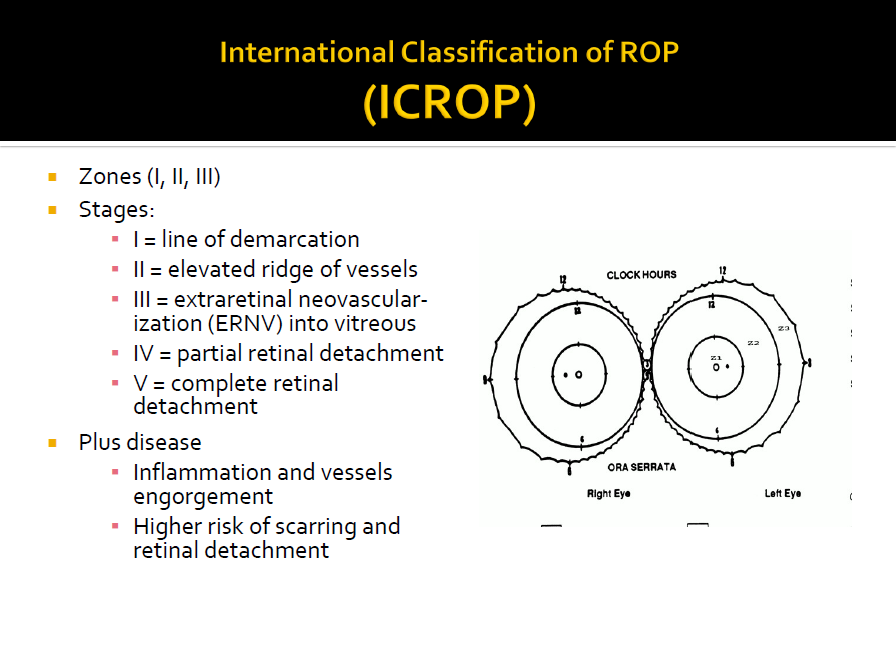 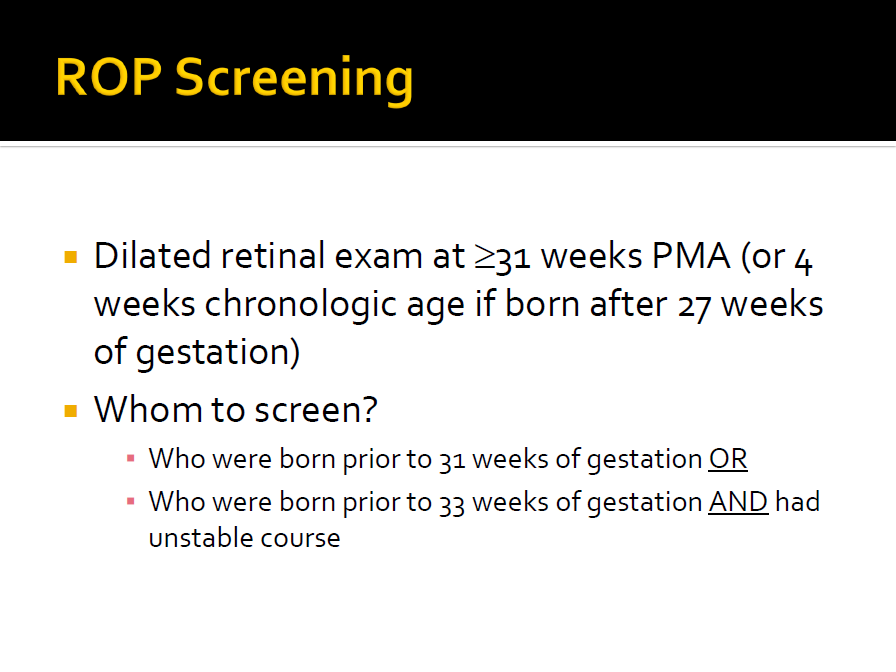 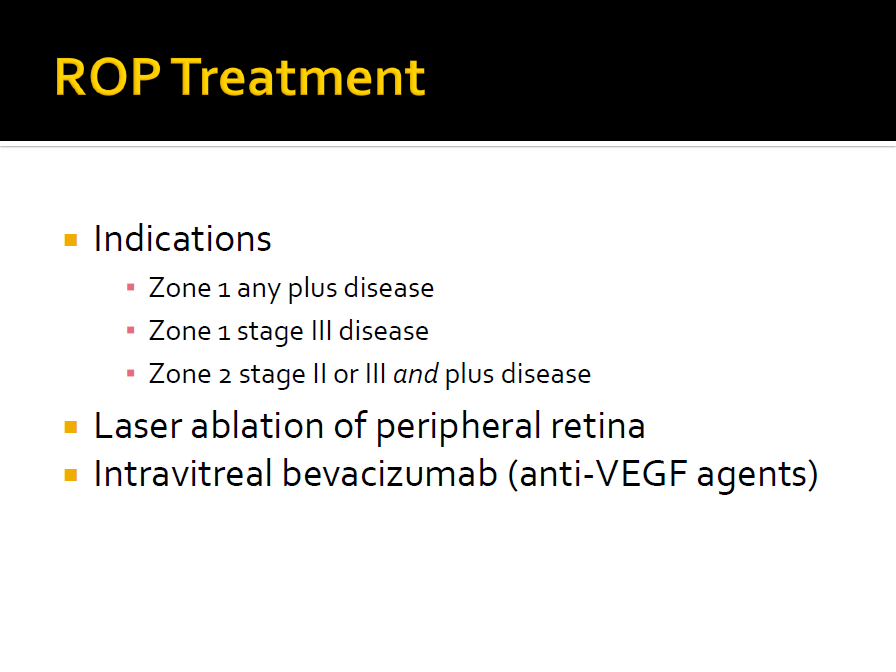 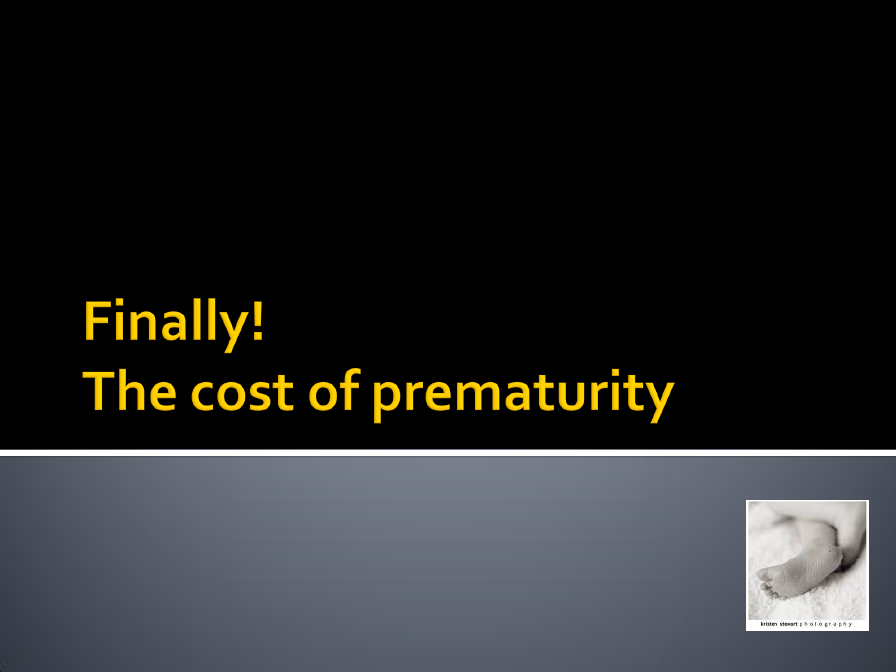 مهم
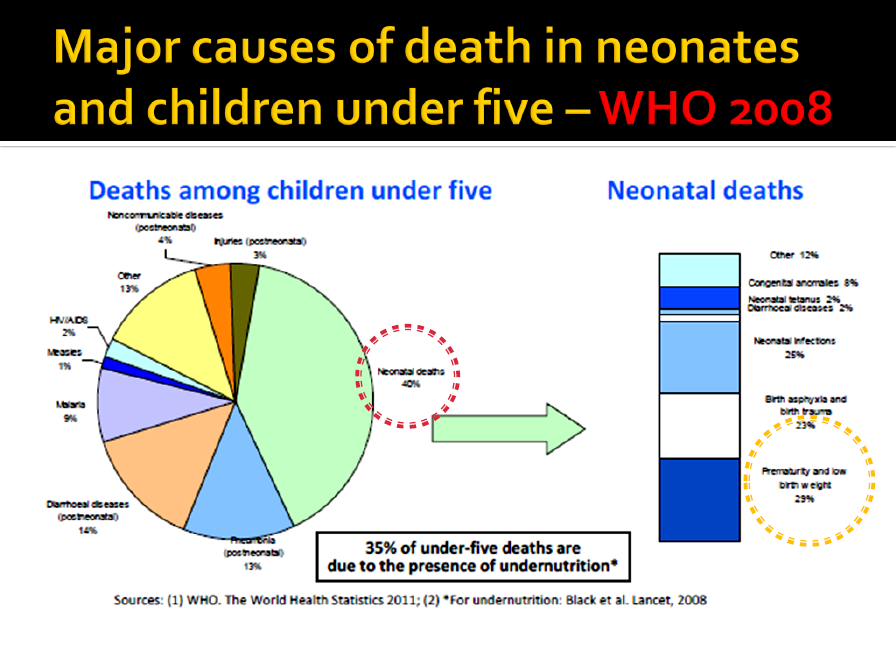 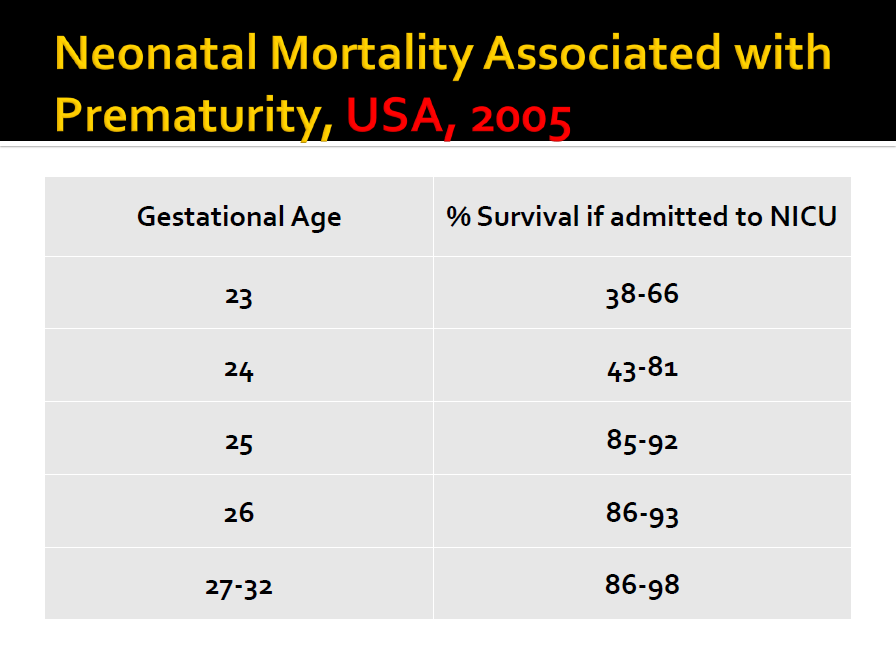 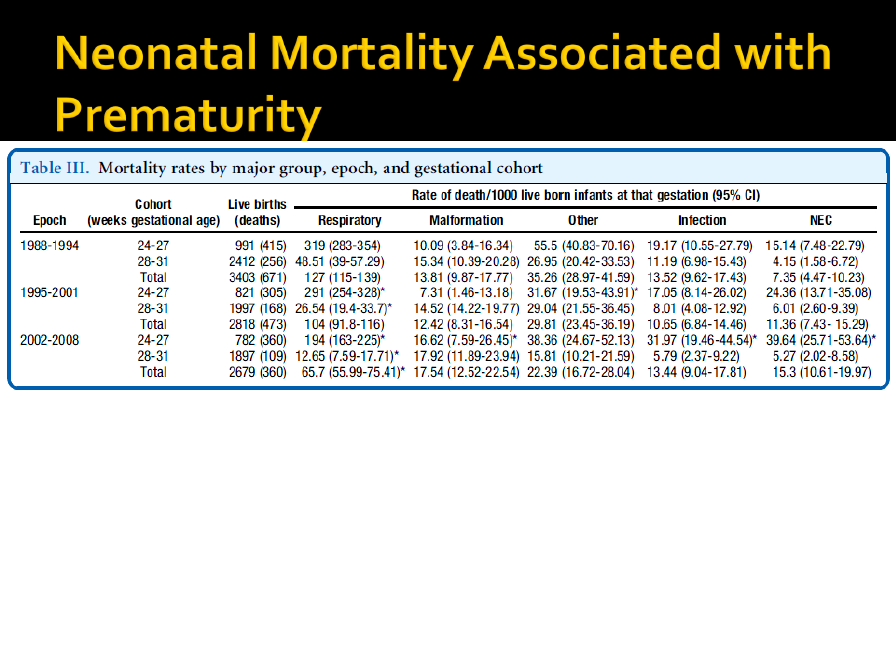 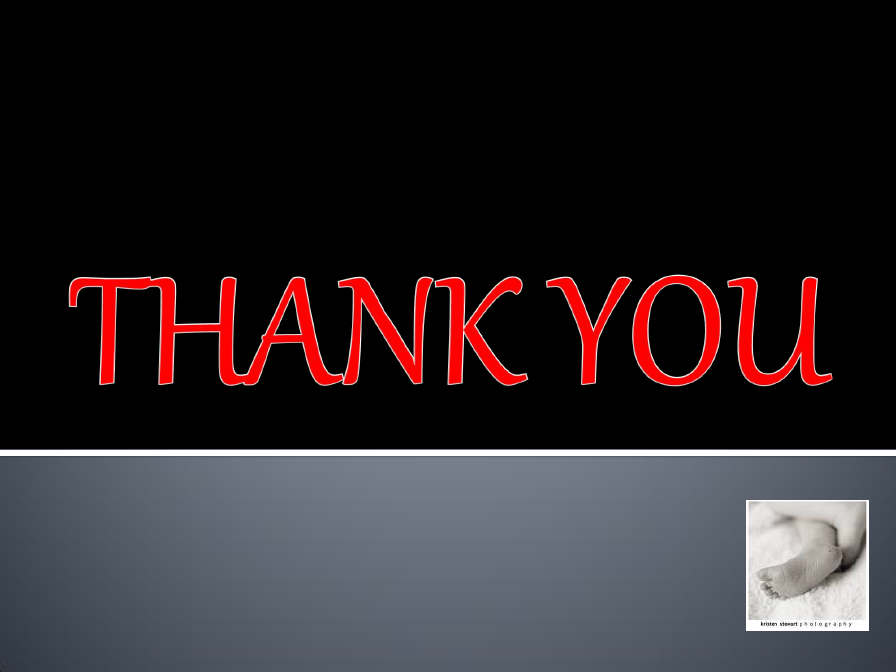